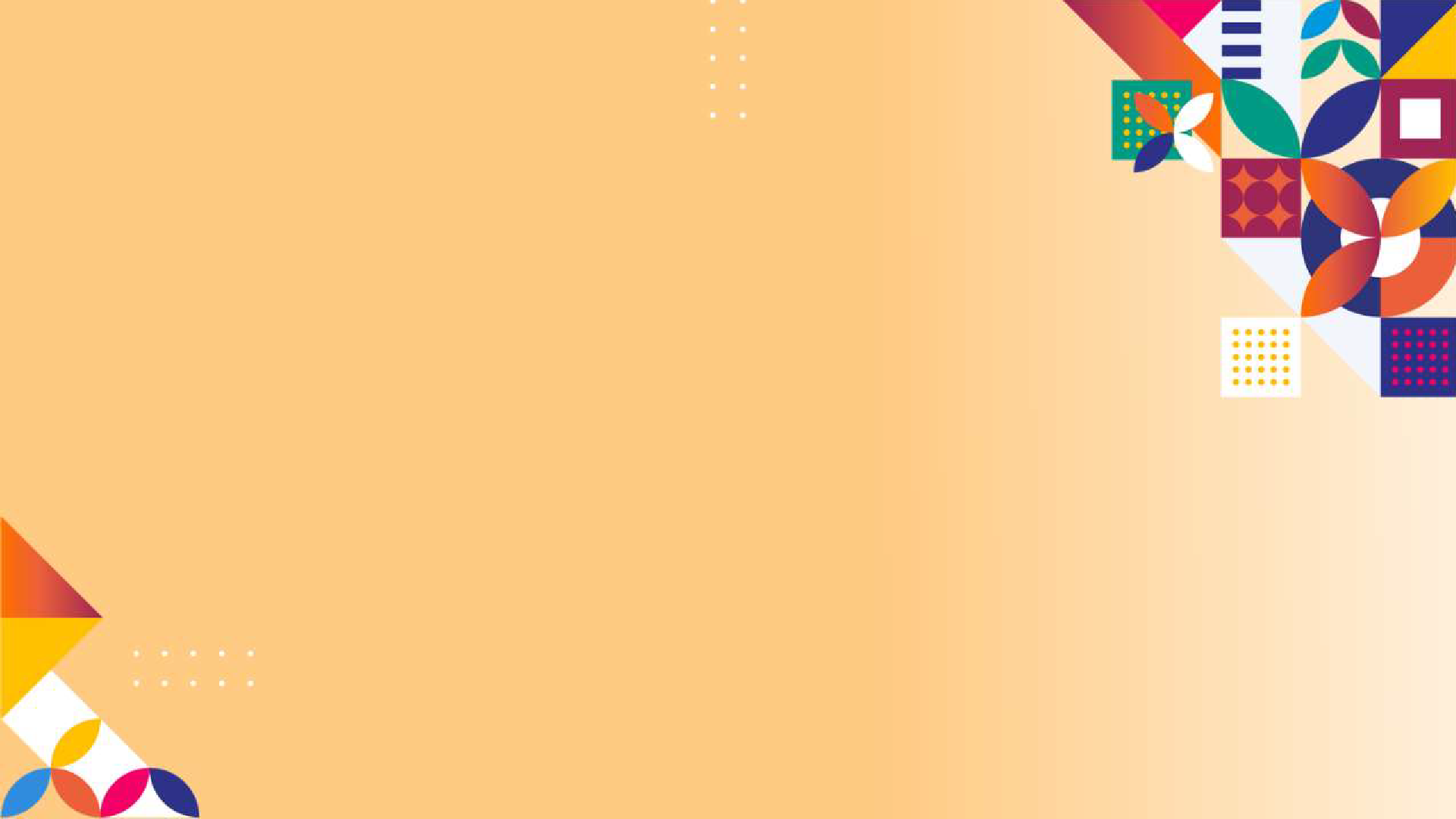 Supporting the development of National Evaluation Systems
How can Governments and the UN Work Together to strengthen National Evaluation Systems?
Moderator: Grace K. Igweta, Senior Evaluation Officer, WFP Office of Evaluation, Rome
Panel Members:
Ms. Valentina Prosperi, Evaluation Specialist, UNICEF | Ethiopia Country Office
Ms. Stefanie Ombati, Assistant Director for Social Development, State Department for Social 		Protection, Senior Citizens Affairs and Special Programmes, Kenya
Mr. Tamiru Terefe, Senior M&E Advisor, Ministry of Planning and Development of Ethiopia
Mr. Herman Maissa, Director, Public Policy Monitoring and Evaluation Department, Gabon
Mr. Elisée Vinadou OUSSOU, Conseillère of the Ministère, Ministry of Nursery and Primary Education, Benin
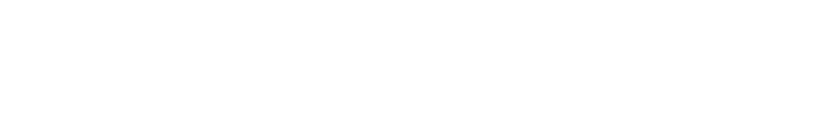 1
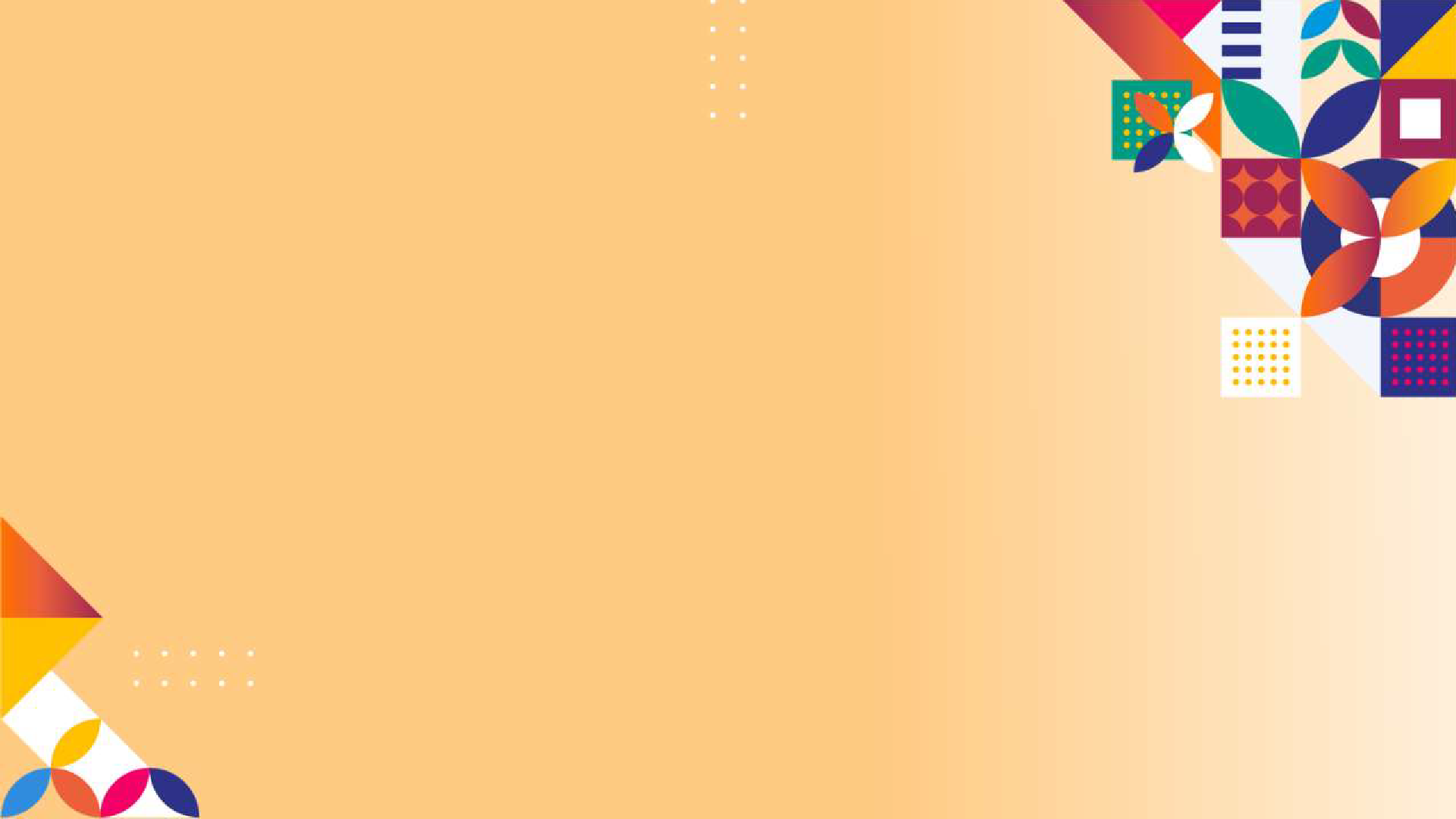 OBJECTIVES OF THE SESSION
Reflections from UNEG on progress in supporting 2014 UNGA resolution on National Capacitues; recommendations on what more we can do
Reflections from four countries (Kenya, Gabon, Benin, Ethiopia):
What is the status of your evaluation system?
How have you worked with your development partners to strengthen the systems?
Discussions: What more and in which ways can/should development partners continue support strengthening of the systems? What do you see as the main challenges? How may these be overcome?
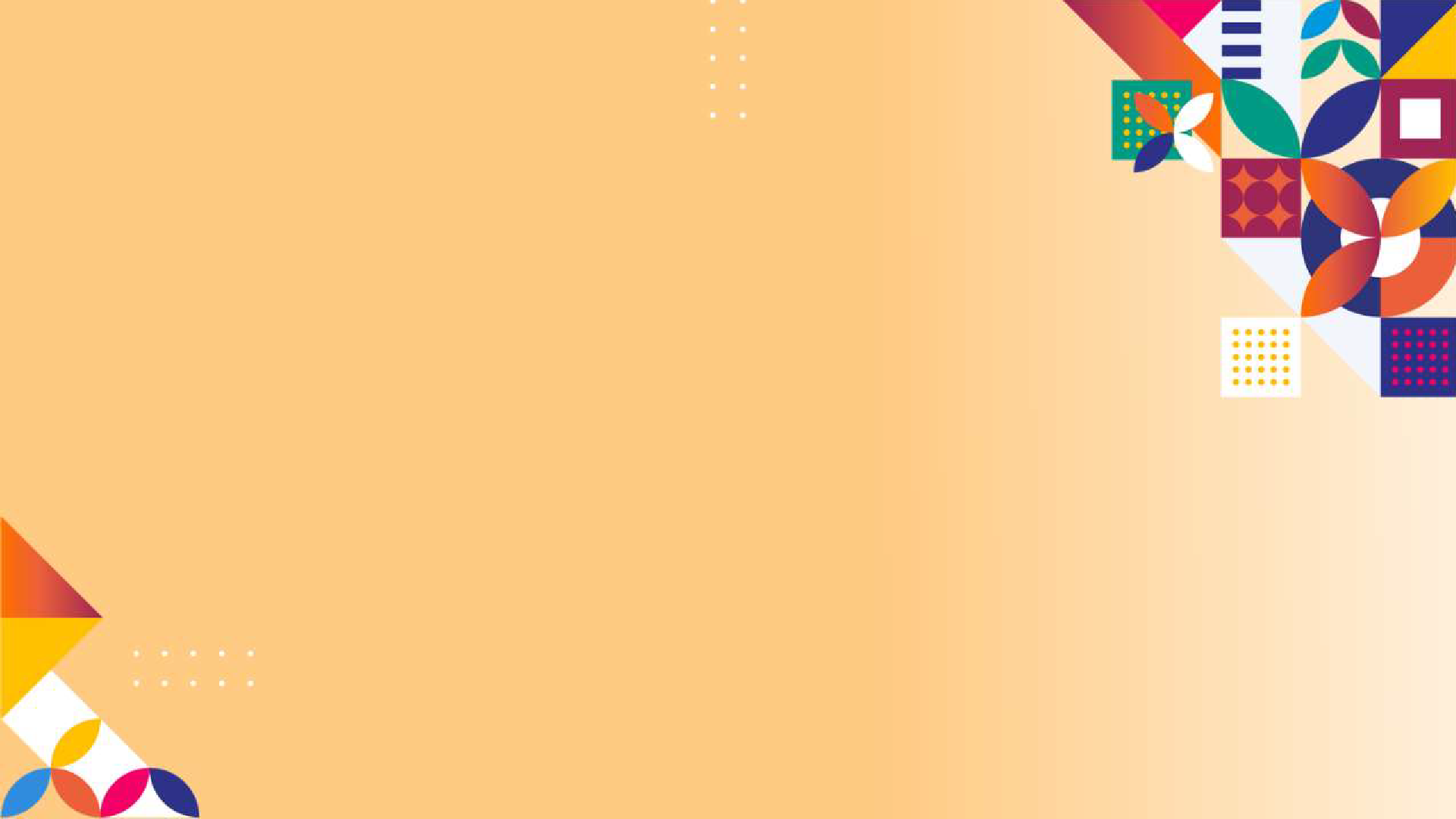 Components and Environment of Evaluation System
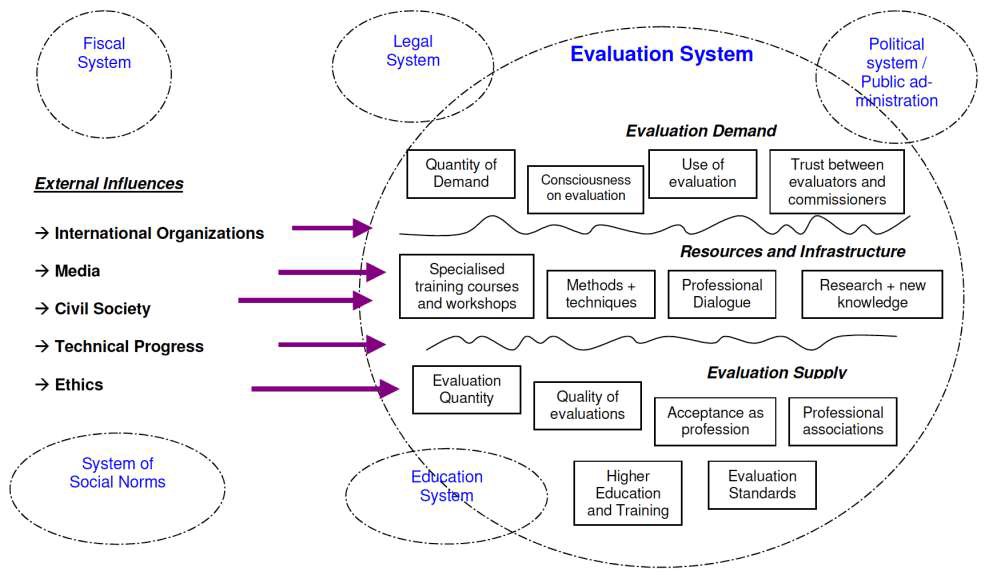 Source: Haarich (2009), Development of Evaluation Systems – Measurement and Action.
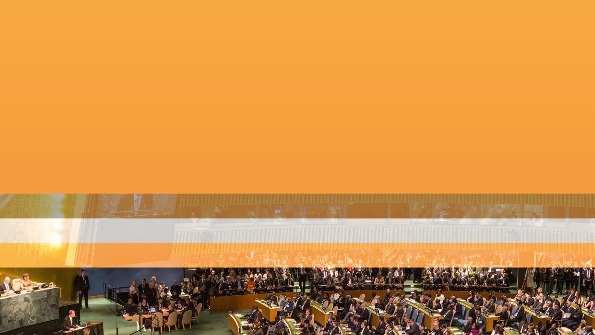 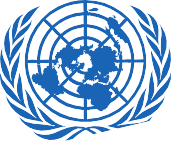 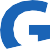 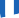 Building Evaluation Systems to Transform Development Outcomes
Learning from the Experiences of the UNEG
National Evaluation Capacity Conference, Turin October 2022
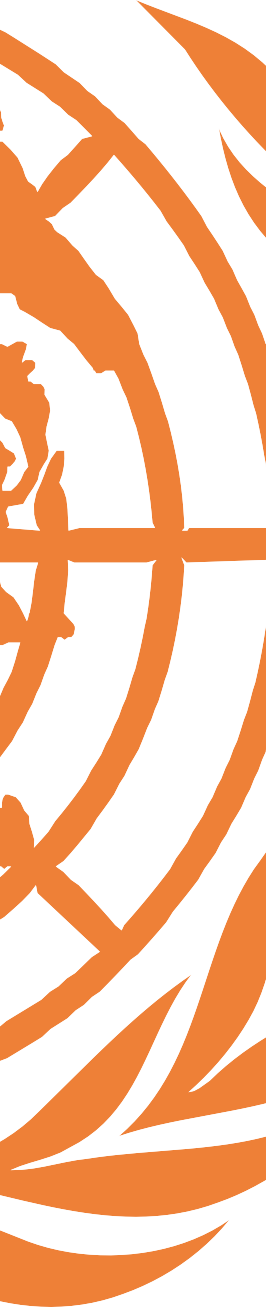 UNGA Resolution 69/237
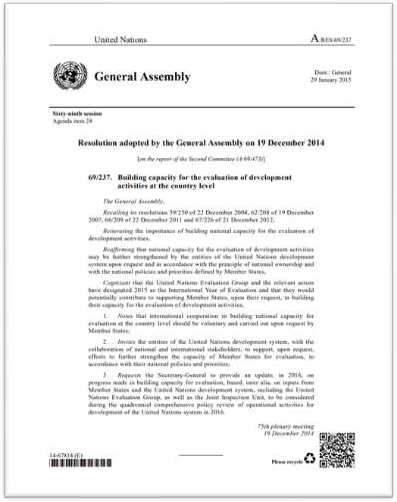 First stand-alone resolution on evaluation capacities
Invites the entities of the United Nations development system… to support, upon request, efforts to further strengthen the capacity of Member States for evaluation, in accordance with their national policies and priorities
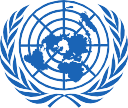 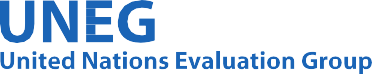 What is UNEG - United Nations Evaluation Group
An interagency professional network bringing together the evaluation units of the UN system.
Currently has 53 members and observers.
UNEG's operational strategies are outlined in the UNEG Principles of Working Together (2019) and UNEG Strategy 2020-2024.
The UNEG WG on NECD
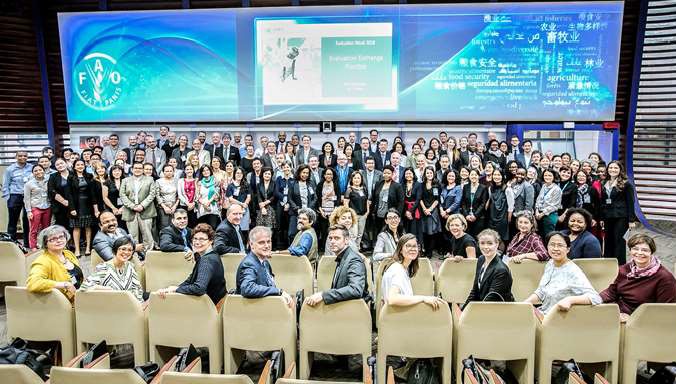 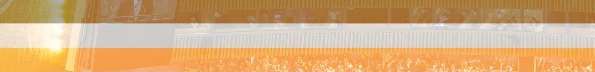 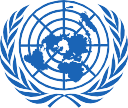 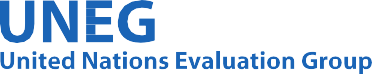 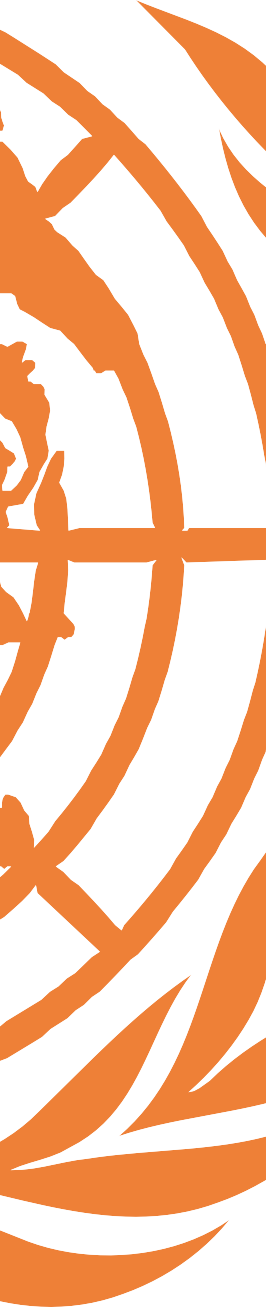 Background to the Report
Proposal for a new UNGA Resolution
Interest in understanding what has happened since the 2014 Resolution
UNEG tasked the Working Group on National Evaluation
Capacity Development (NECD) with preparing a report
Working Group developed a definition, theory of change & outline
Ian Goldman – lead consultant
6 country case studies – Costa Rica, Morocco, Benin, Kenya, Sri Lanka and the Philippines
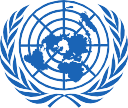 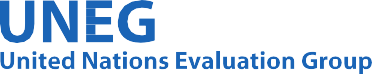 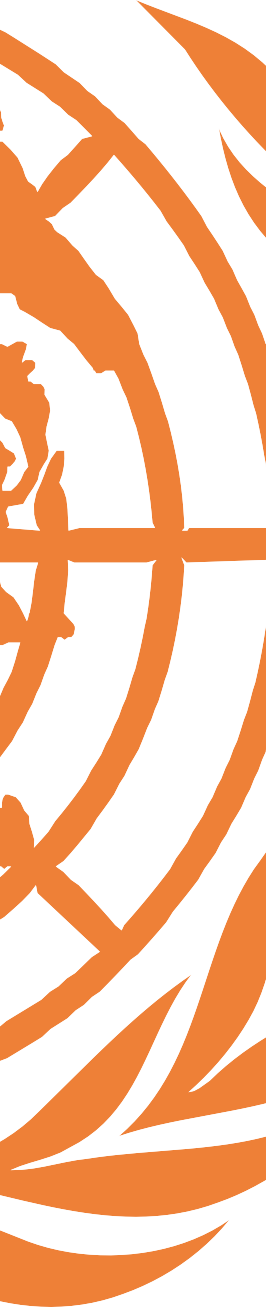 Lessons
Evaluations mostly commissioned by development partners – limited ownership and limited opportunities for government engagement & learning
There is potential for United Nations agencies and other development partners to carry out their own evaluations with a stronger NECD perspective, and to increasingly support joint and country-led evaluations
This may require more time to create space for learning and capacity development
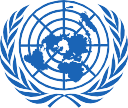 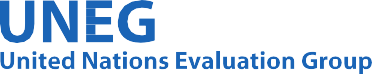 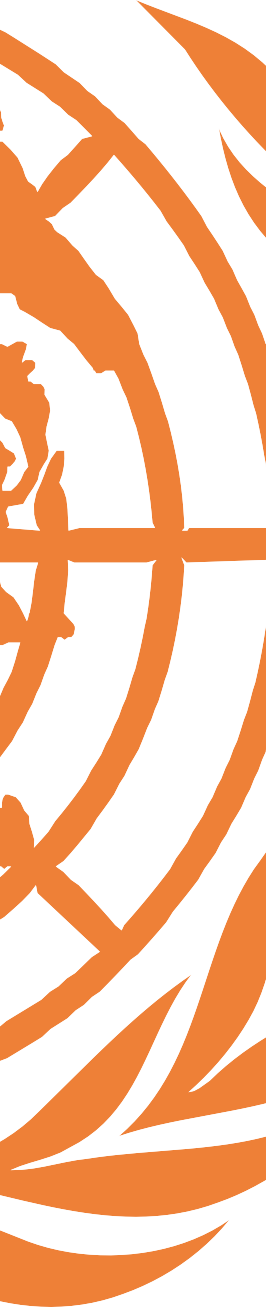 Lessons
NECD is a long-term process
Importance of supporting the enabling environment as well as institutional and individual capacities
Start conducting evaluations early, to demonstrate their potential, while developing policies, guidelines, etc.
United Nations operations can be fragmented, with many barriers to collaboration, and this can weaken, rather than strengthen, national capacity
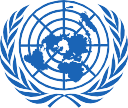 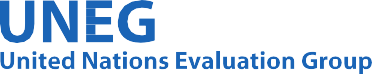 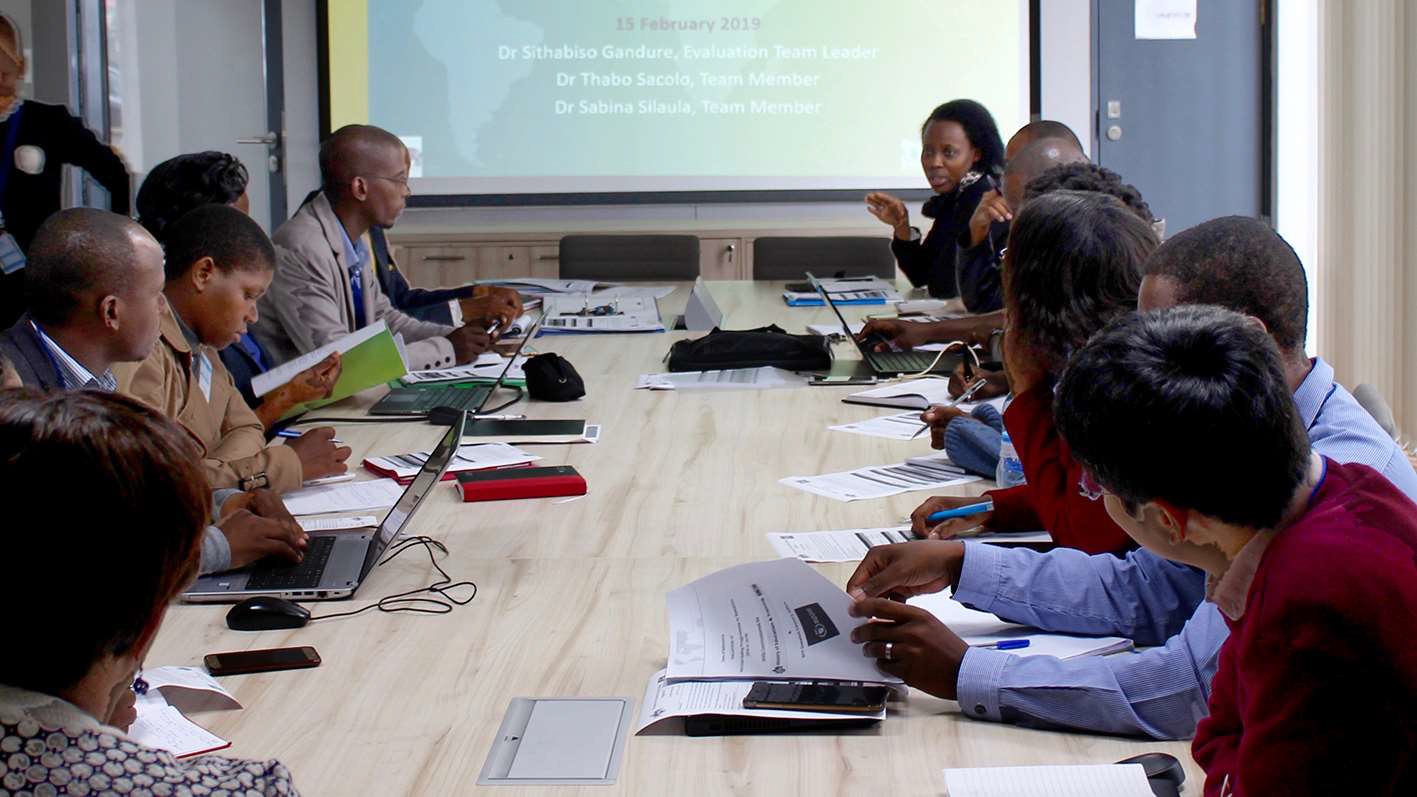 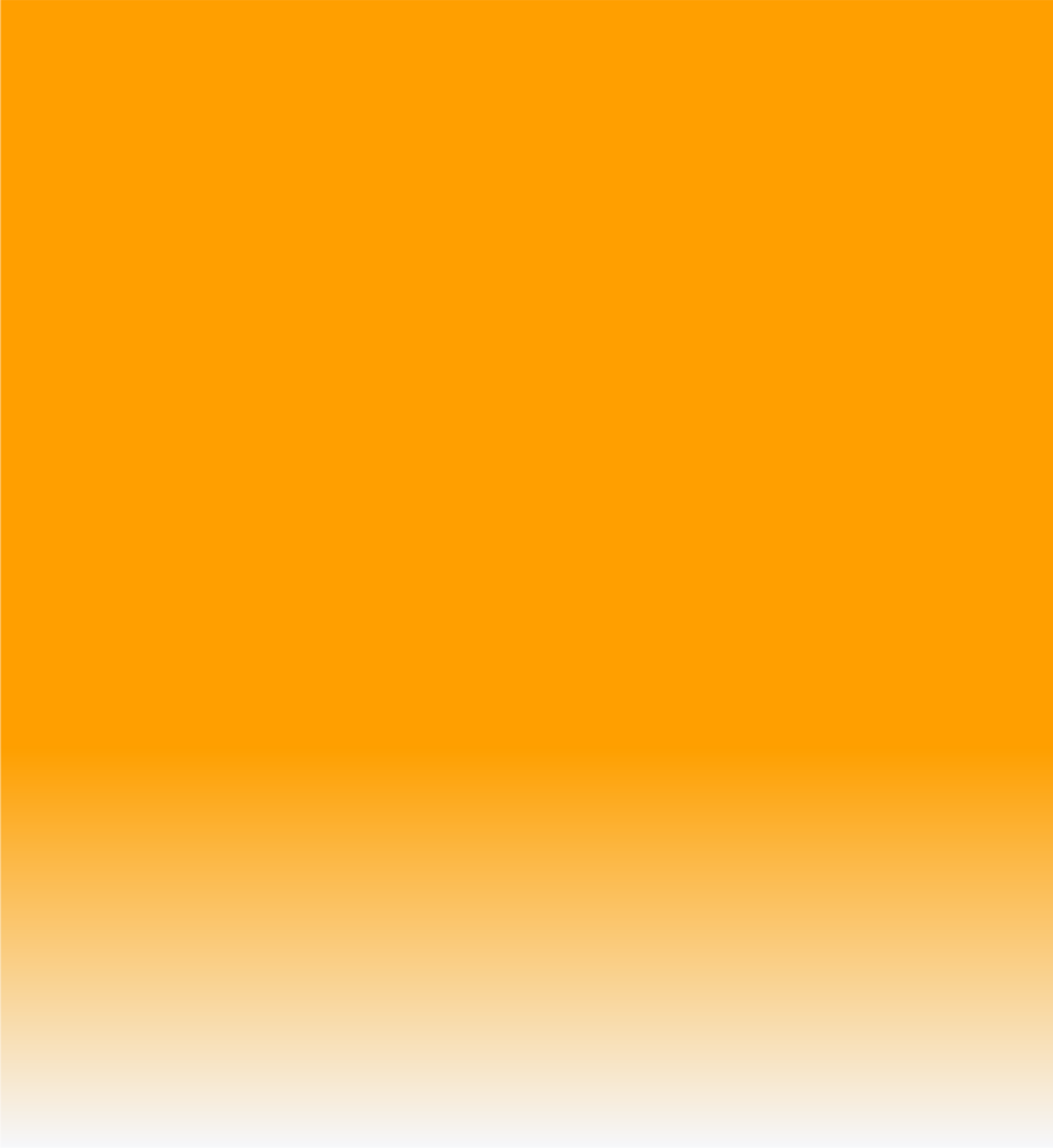 Recommendation 1
All United Nations agencies should conduct their evaluations in a way that fosters national capacity development
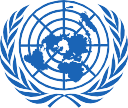 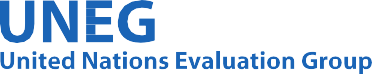 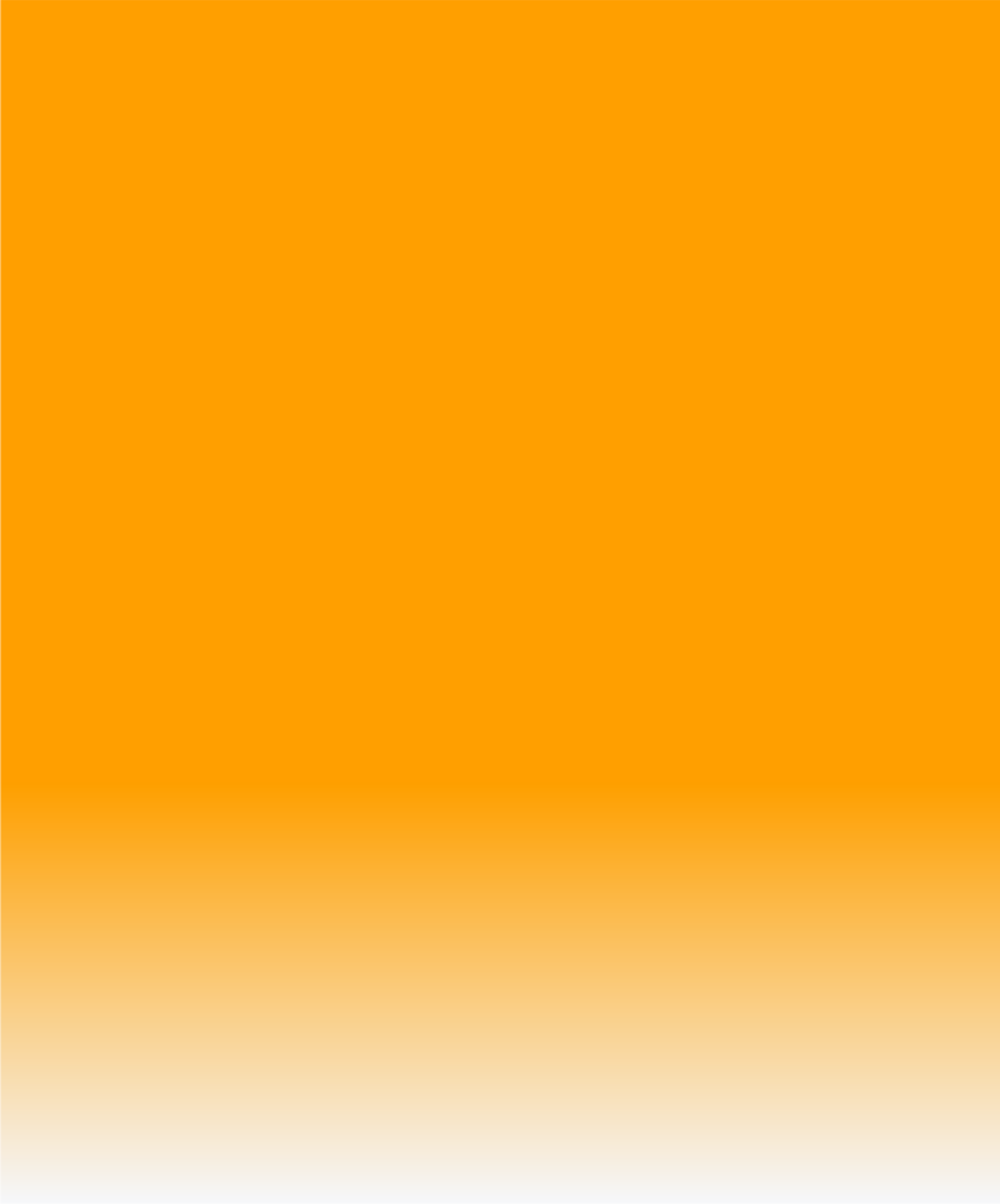 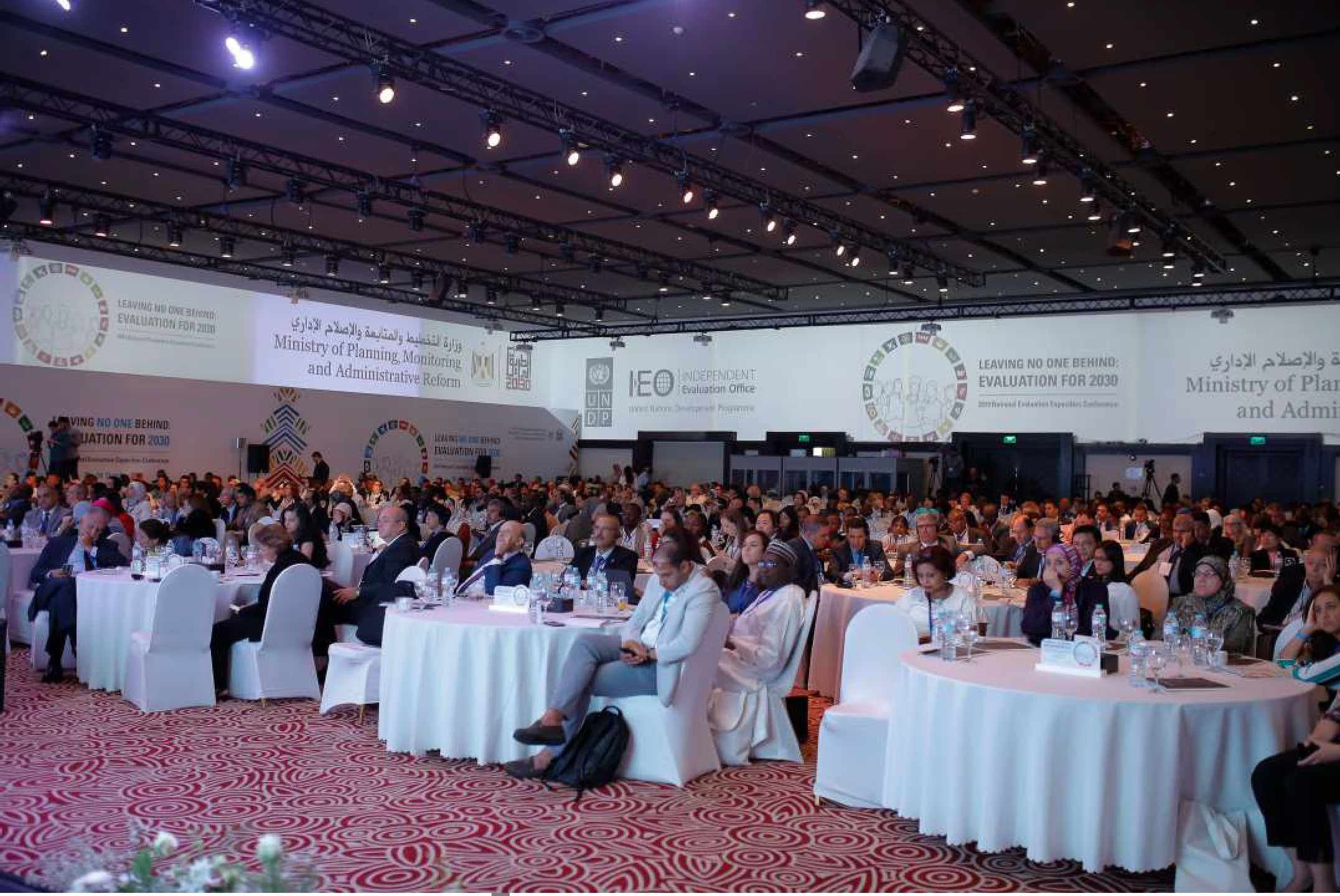 Recommendation 2
Recommendation 2
In line with General Assembly Resolution 69/237, United Nations agencies and their evaluation functions should continue to support the capacity development of national evaluation ecosystems, including support to the enabling environment, institutional and individual capacity
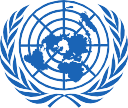 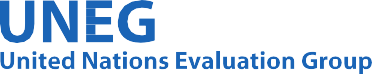 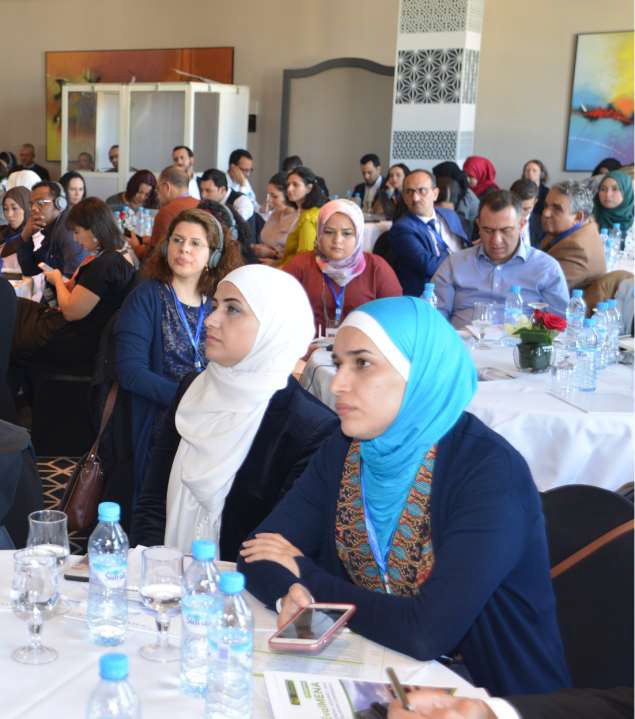 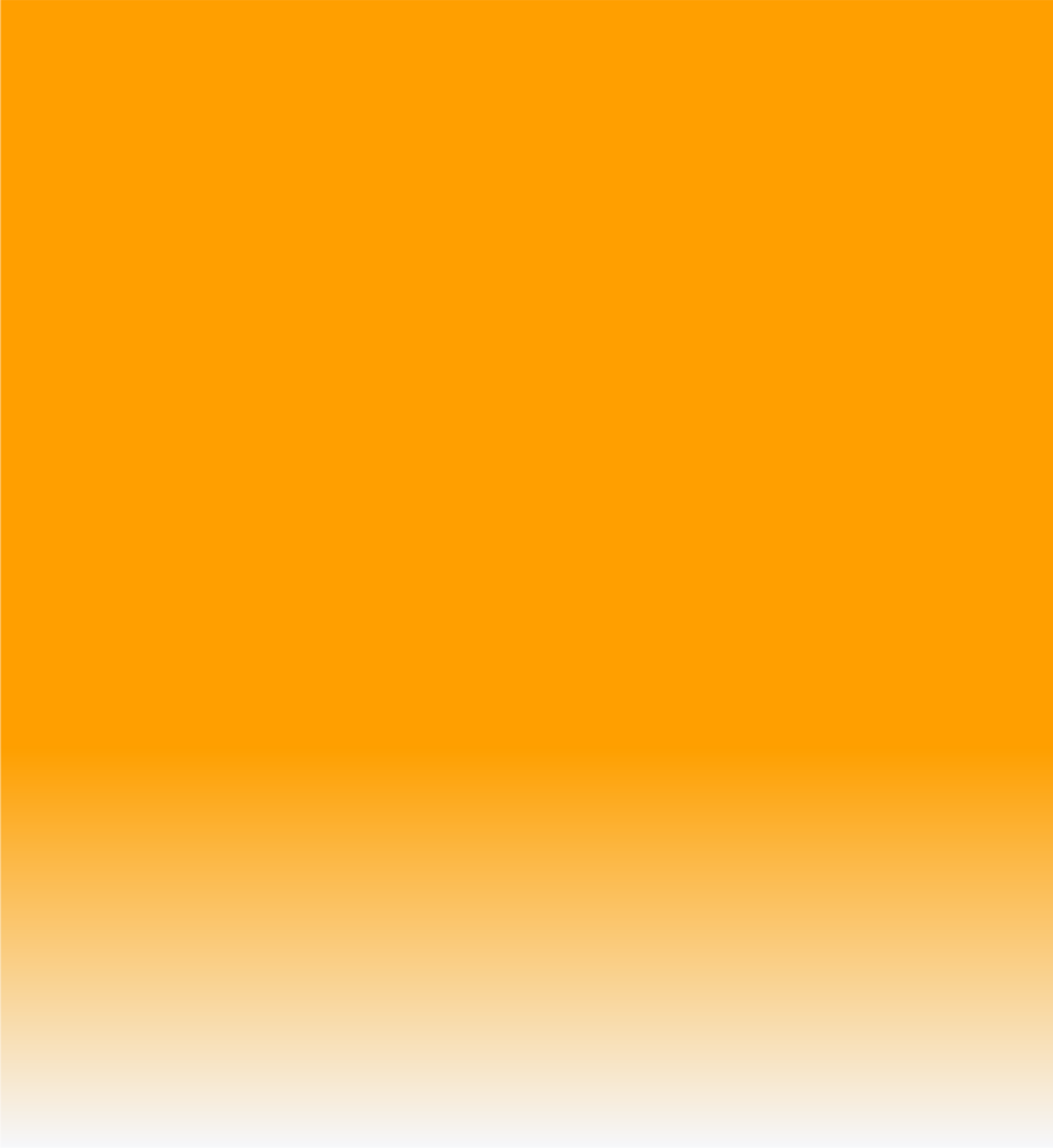 Recommendation 3
All United Nations agencies should coordinate and collaborate on NECD at corporate, regional and country levels, allocating adequate time and resources.
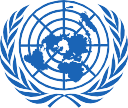 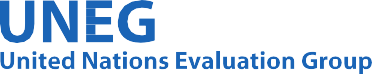 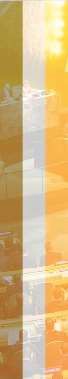 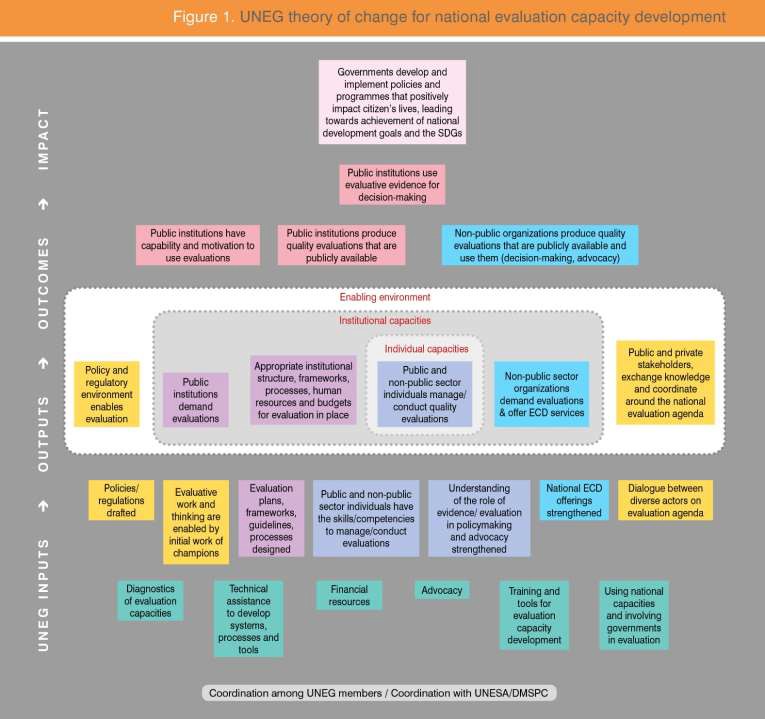 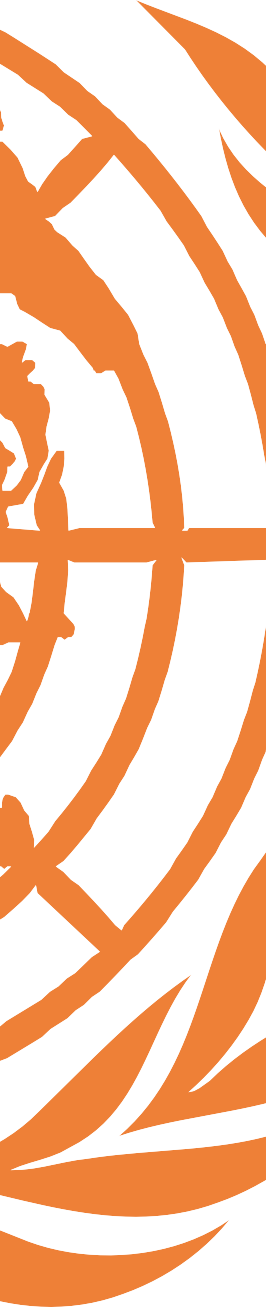 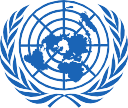 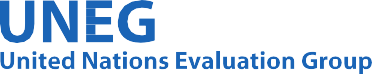 Please access the full report at:
www.unevaluation.org/UN_Contribution_NECD
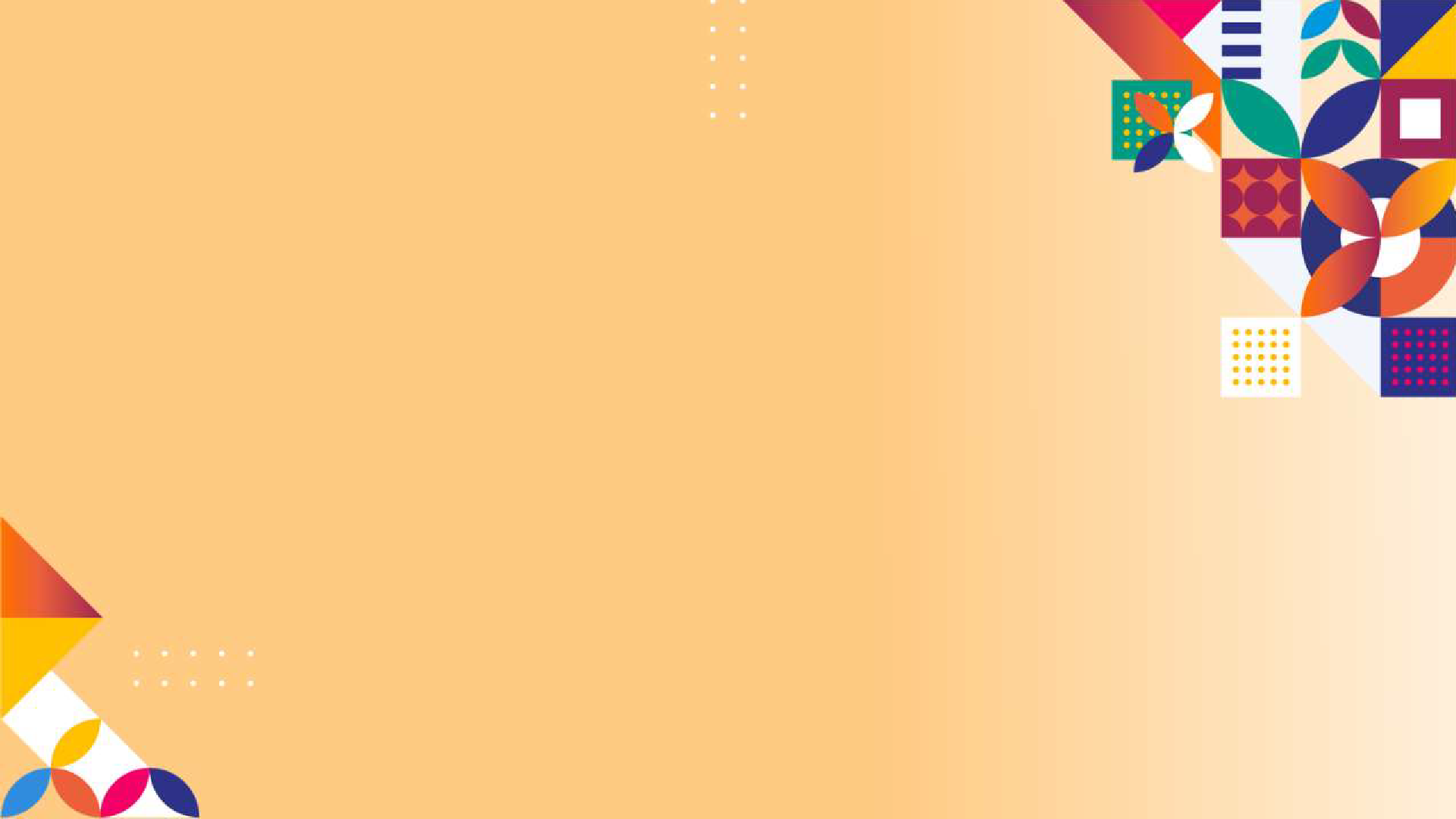 REFLECTIONS FROM KENYA
What is the status of your evaluation system?
How have you worked with your development partners to strengthen the systems?

Ms. Stefanie Ombati, Assistant Director for Social Development, State Department for Social Protection, Senior Citizens Affairs and Special Programmes, Kenya
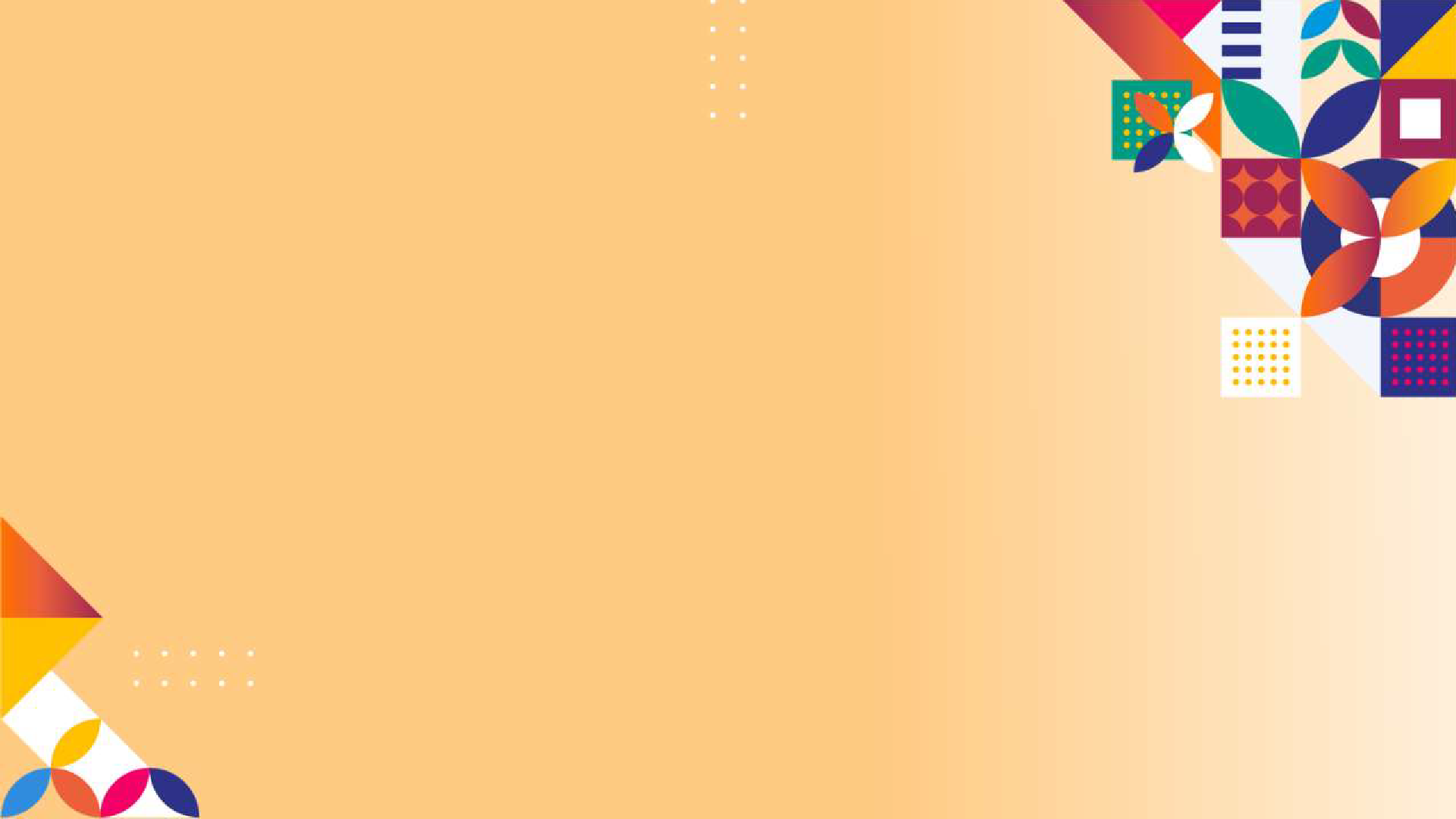 Ethiopian Experience of M&E system
and Partnership for strengthening National Evaluation Systems
A presentation of Ethiopian Experience
By Tamiru Terefe
Senior M&E Advisor at Ministry of Planning and Development of Ethiopia October 26, 20222 Turin, Italy
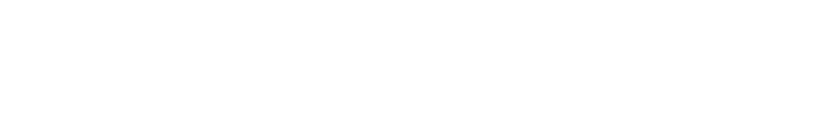 16
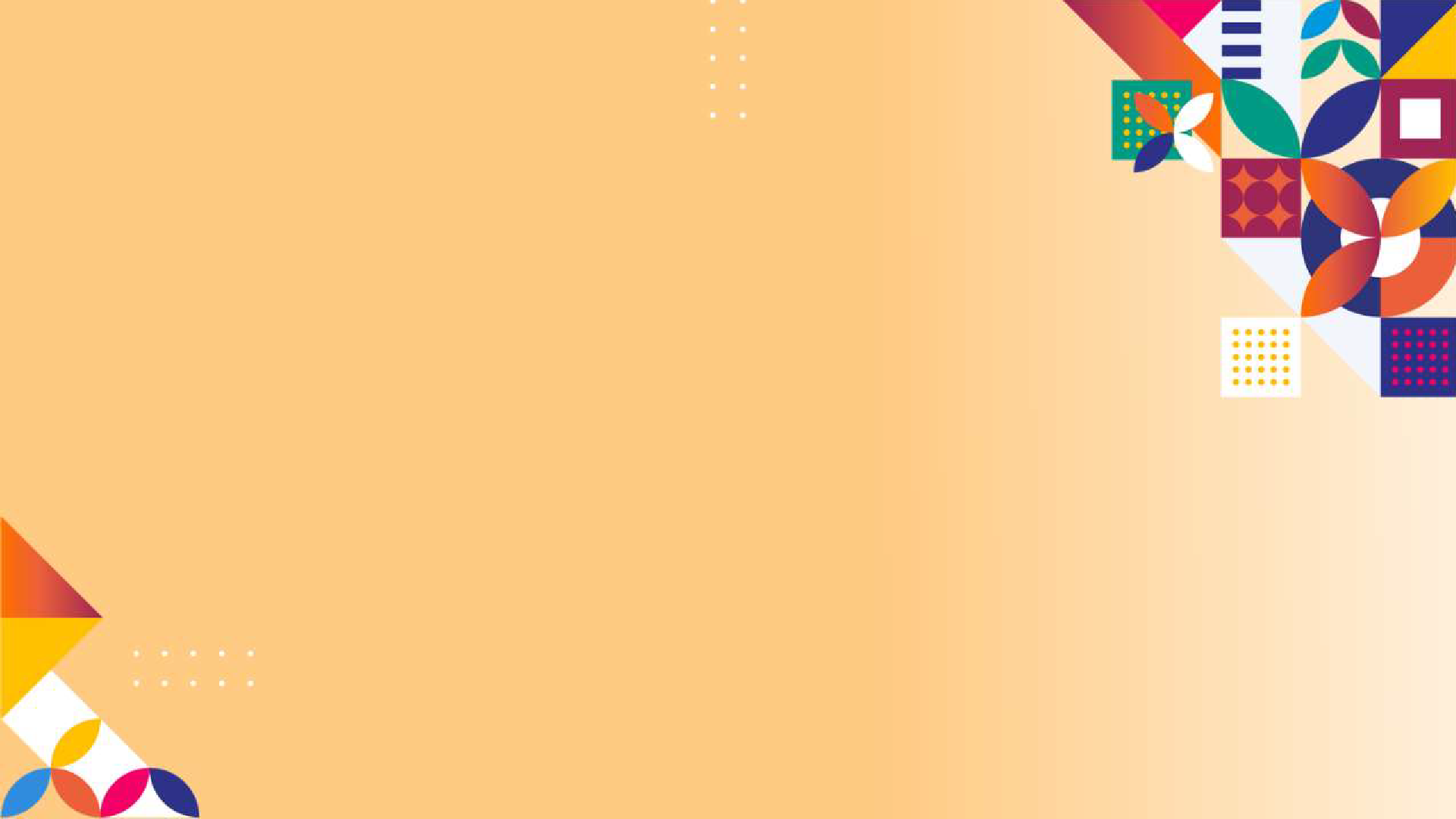 Content
National M&E System: Ethiopia
Challenges
Major interventions
Way forward
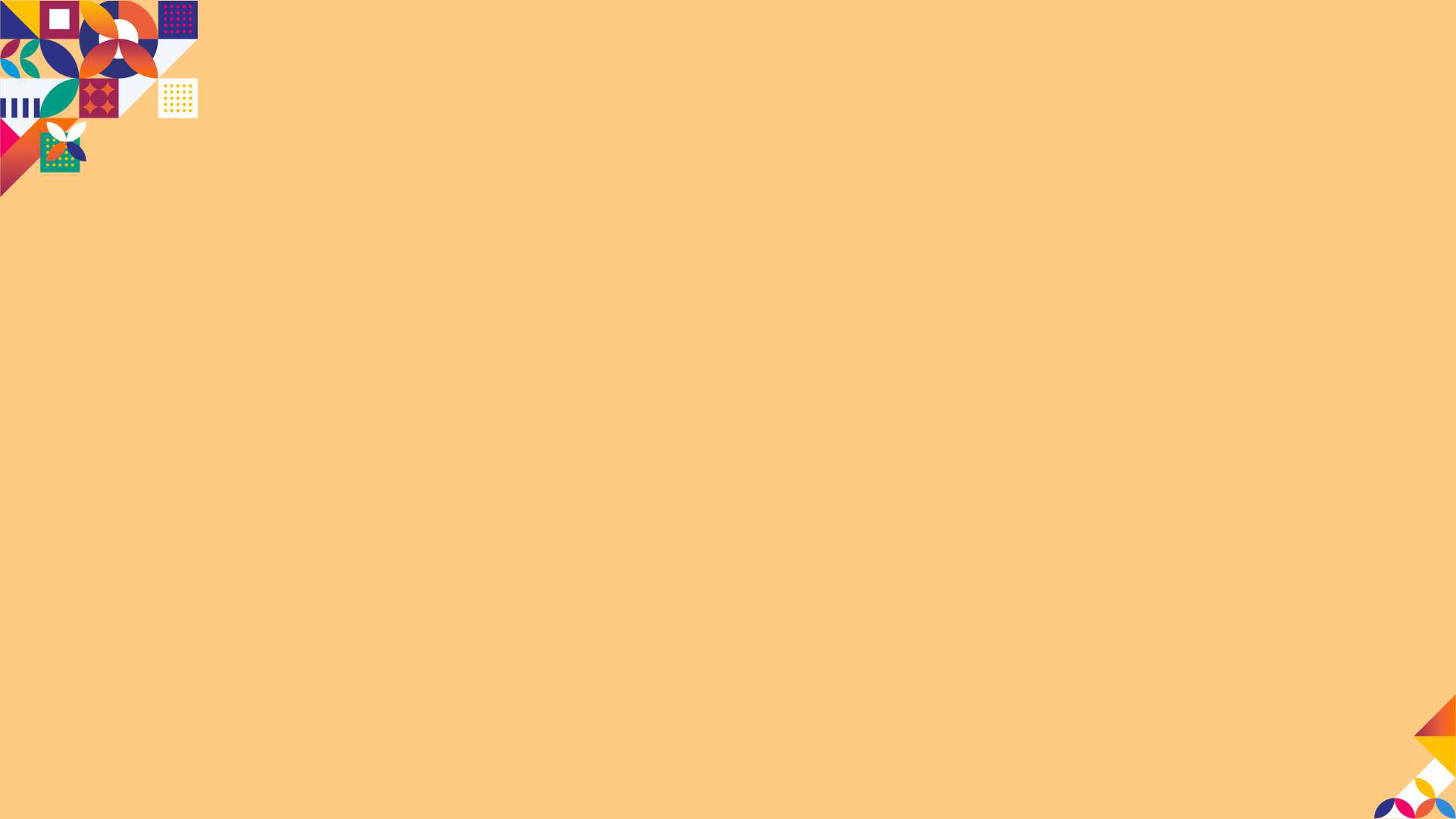 National M&E System: Ethiopia
The Constitution of the FDRE provides power to the Federal Government to formulate and implement national policies, strategies and plans with respect to overall economic, social and development matters
Development Planning has been an instrument to implement national and sectoral policies and strategies
The  Federal  Government  is  thus  responsible  to  develop  and  implement vertically coherent   and   horizontally  consistent  plan  based  on  national  development  needs  and priorities
NDPs   are   also   used   to   implement   global   and   regional   goals   by   effectively
mainstreaming them into the plan.
Since 2002/2003, Ethiopia has implemented four medium term development plans by mainstreaming global goals and now implementing the TYDP.
Hence, there is one plan and one report system to serve all stakeholders interests in development process.
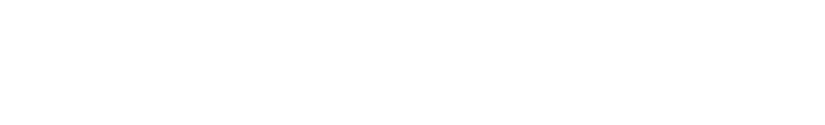 10/28/2022
18
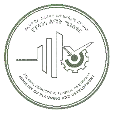 National M&E system
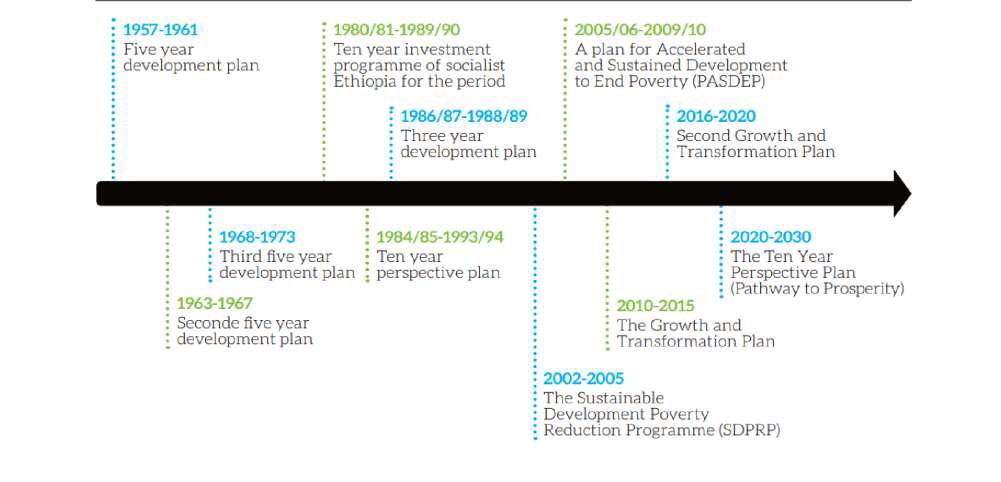 National M&E system
Development Planning, M&E data flows
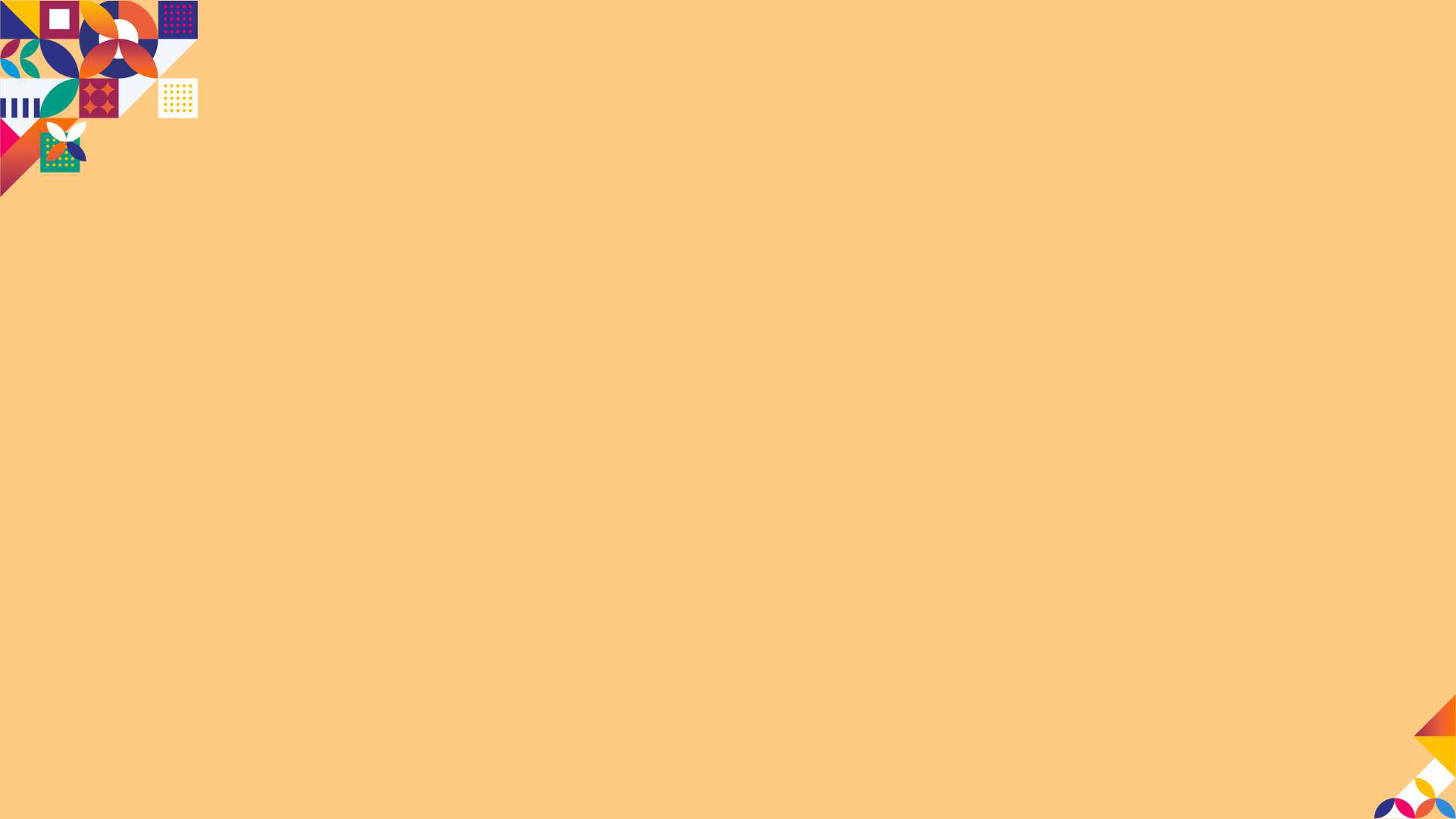 National policies, directives and working mechanisms/Frameworks
Office of the Prime Minster
House of People's
Representatives
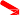 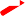 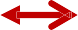 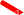 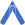 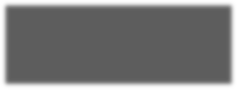 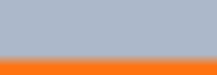 Ministry of Planning and
Development
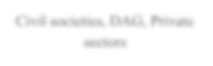 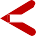 Civil societies, DAG, Private sectors
Regional governments President Office
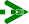 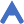 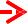 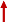 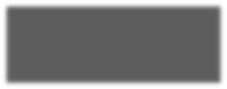 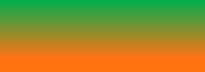 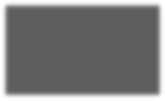 National Statistical Development Strategy
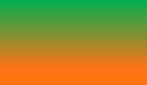 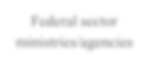 Federal sector ministries/agencies
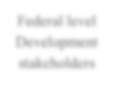 Federal level Development stakeholders
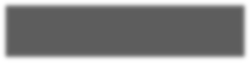 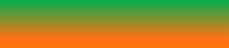 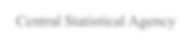 Ethiopian Statistical
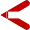 Services
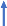 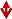 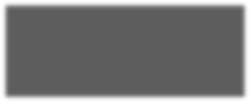 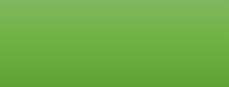 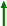 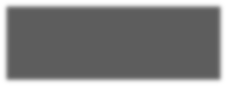 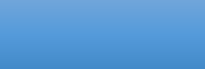 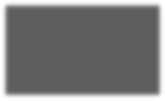 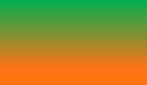 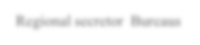 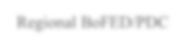 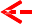 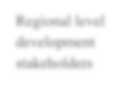 Regional level development stakeholders
Regional BoFED/PDC
Regional secretor Bureaus
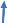 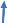 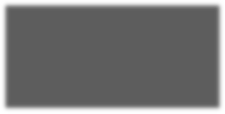 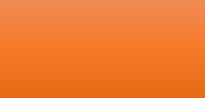 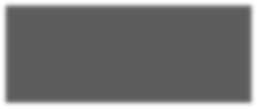 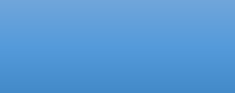 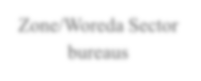 Zone/Woreda Sector
bureaus
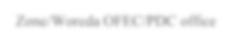 Zone/Woreda OFEC/PDC office
Digital M&E
Annual, mid year and Terminal monitoring
and Evaluation report
Development performance data
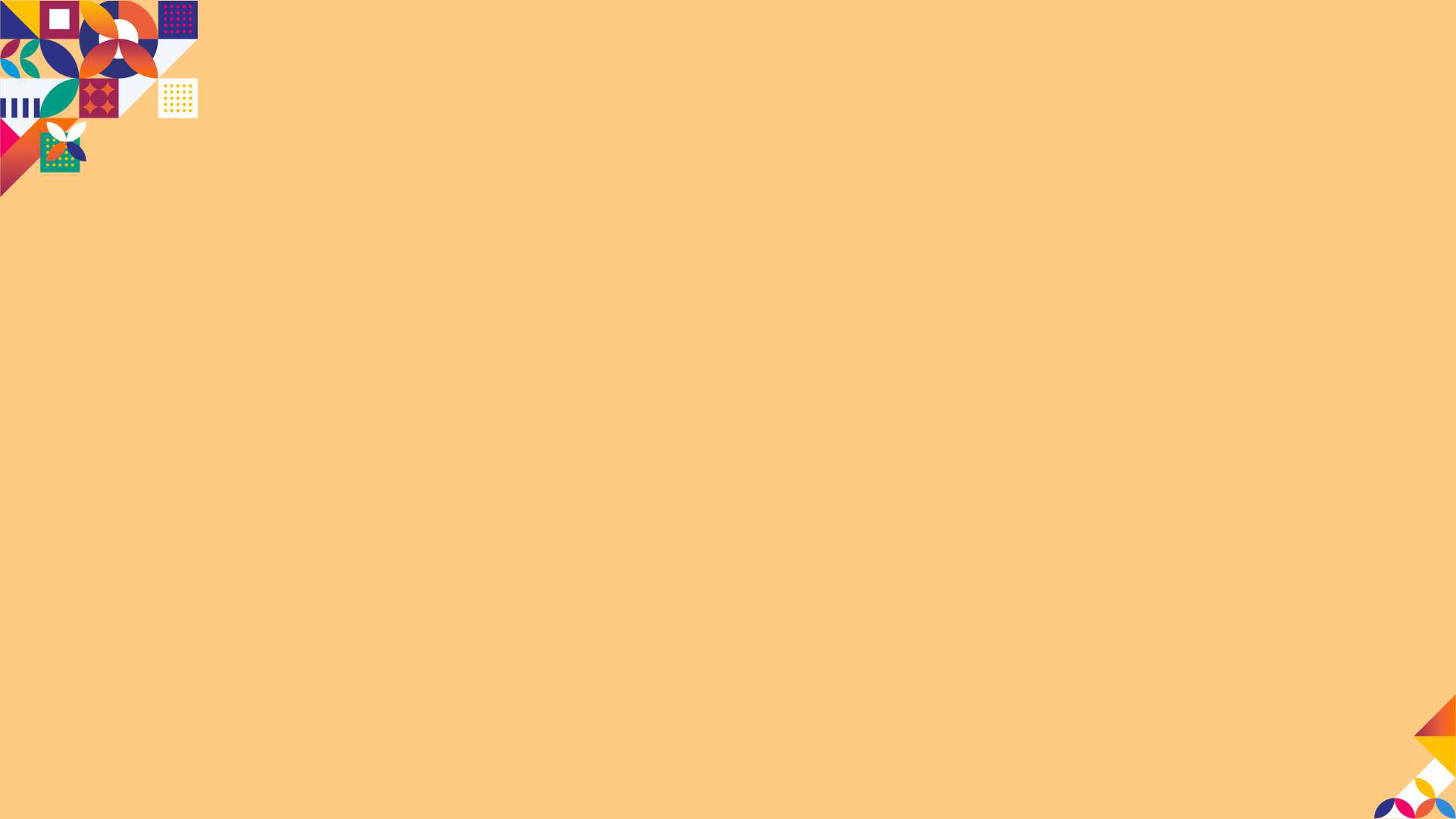 National M&E system….
Stakeholders
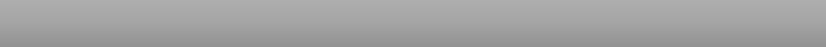 ¬	Universities and Research Institutions
¬	Famers and Pastoralists
¬	Youth and Women
¬	The private sector
¬	Civic Society Organizations(CSOs)
¬	Development Partners(DPs)
¬	Others…. (AU, IGAD, COMESA, NEPAD
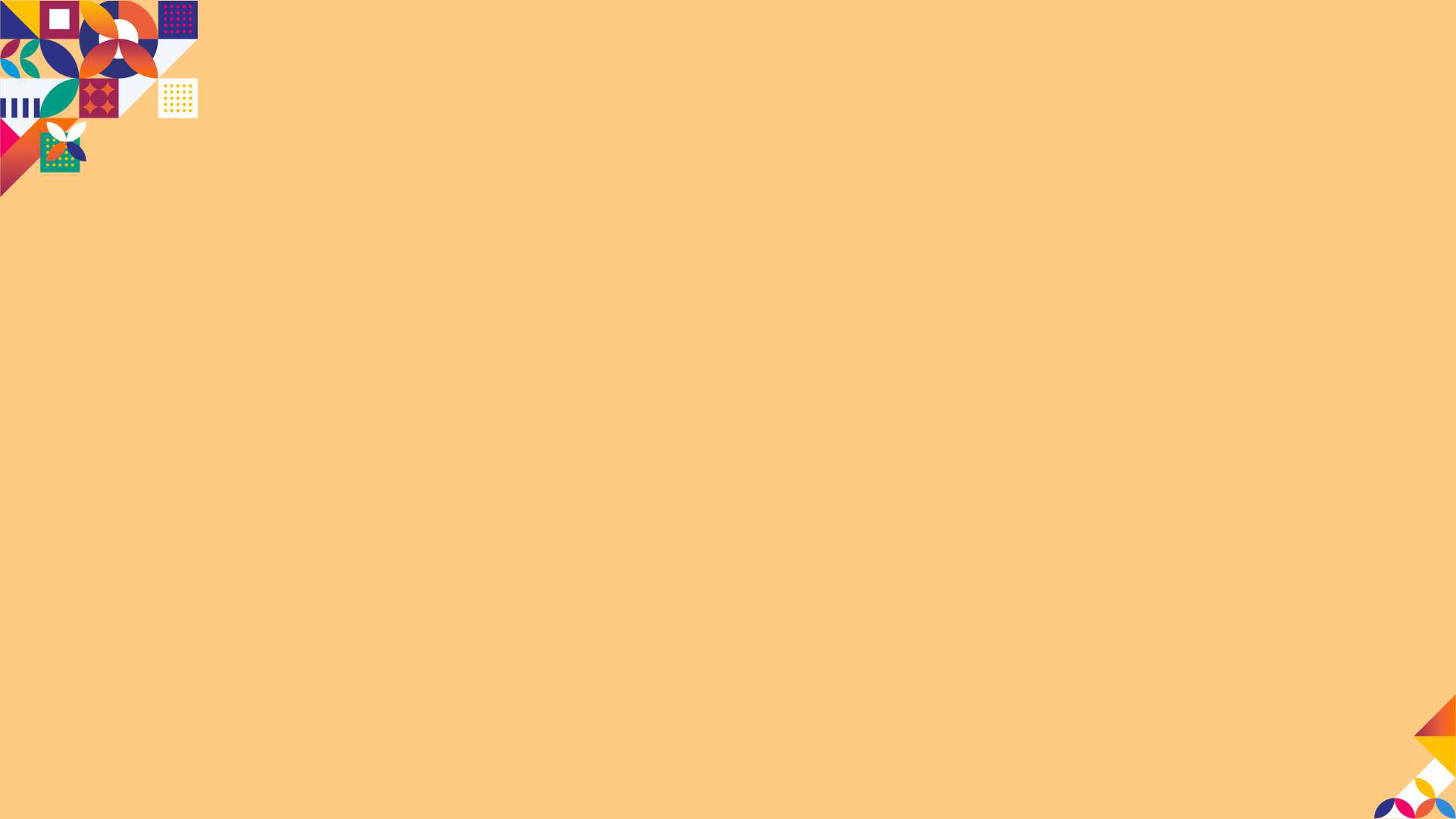 National M&E System….
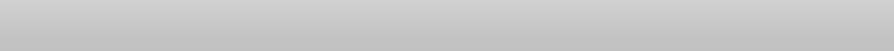 Institutional Arrangements and coordination
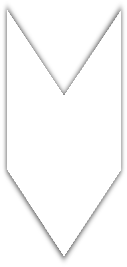 Coordinating the implementation of the plan, preparing national progress reports,
Organizing consultative forums
Preparing and Disseminating M&E results
Building the national M&E system
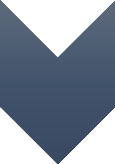 MoPD
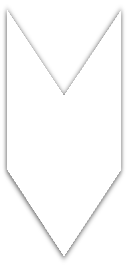 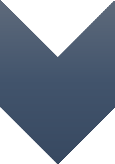 Monitoring and evaluating their respective sector plans,
Reporting to various government bodies
Generating and using administrative data
Sector Ministries:
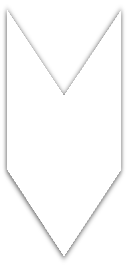 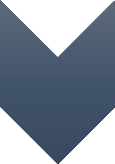 Producing census and survey data,
Ensuring the quality of data and
disseminating data for use in development planning, policy analysis
ESS
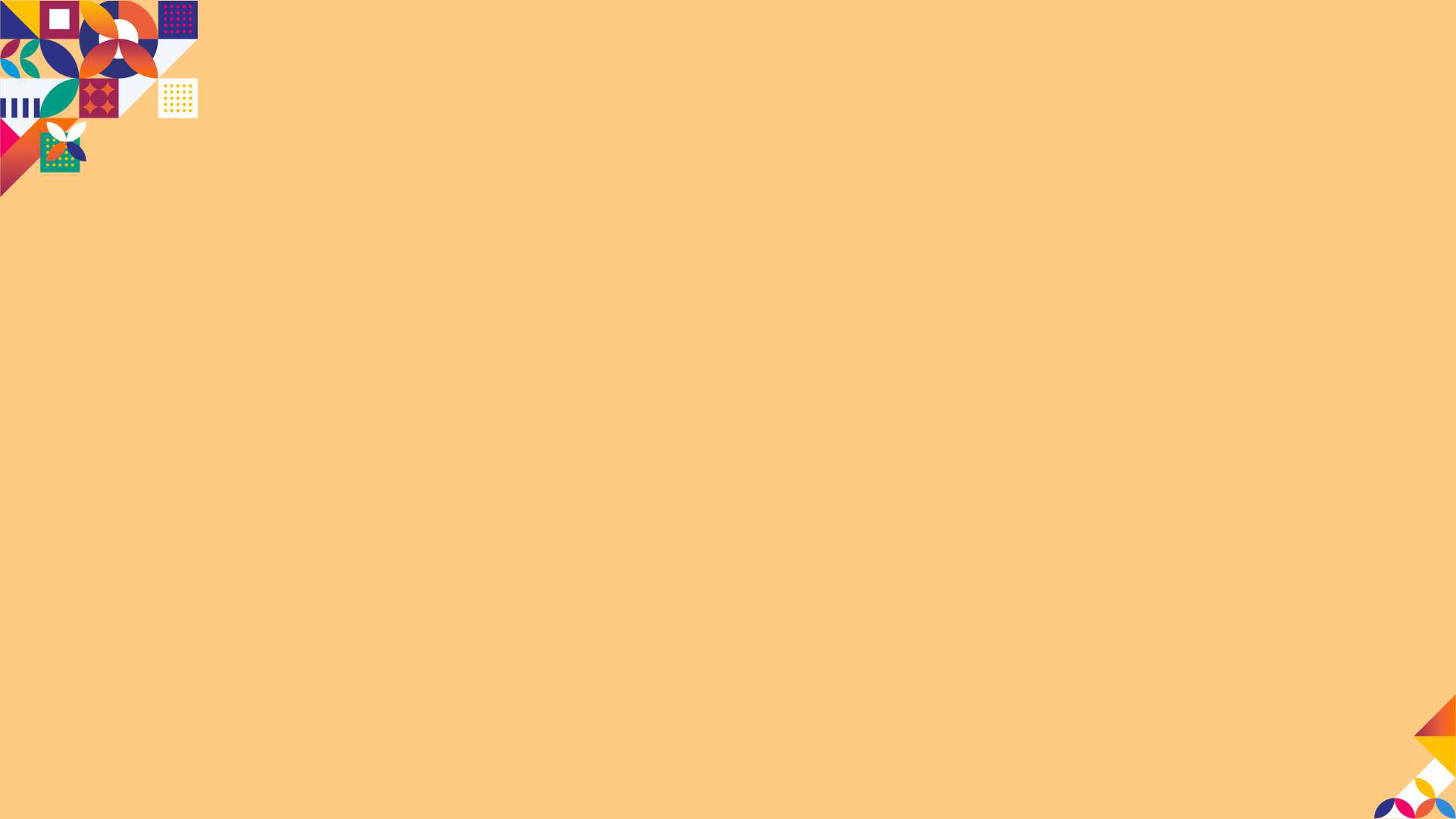 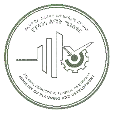 National M&E System….
Examples of mainstreaming global development agendas in planning, M&E processes
Link with SDGs
targets
2019/20
2020/21
2021/22
2022/23
2023/24
2024/25
2025/26
2026/27
2027/28
2028/29
2029/30
KPIs
baseline
target
target
target
target
target
target
target
target
target
target
Education
Pre-Primary Gross Enrollment Rate
41.8
48.26	54.72	61.18	67.6	74.1	80.56	87.2	93.48	100
100
SDGs 4.2.1,
SDGs 4.2.2
Pre-Primary Net Enrollment Rate
100
23.9
32	39	47	54	62	70	77	85	92

113.54 11.88	110.22 108.6	106.9	105.24 103.58 101.92 100
Primary education Gross Enrolment
115.2
100
SDGs 4.1.1
Primary education net enrolment ratio
100
100
100
100
100
100.2
100
100
100
100
100
Gender Parity Index (GPI) in pre- primary
0.95
0.96	0.97	0.98	0.99	1
1
1
1
1
1
SDGs 4. 5.1
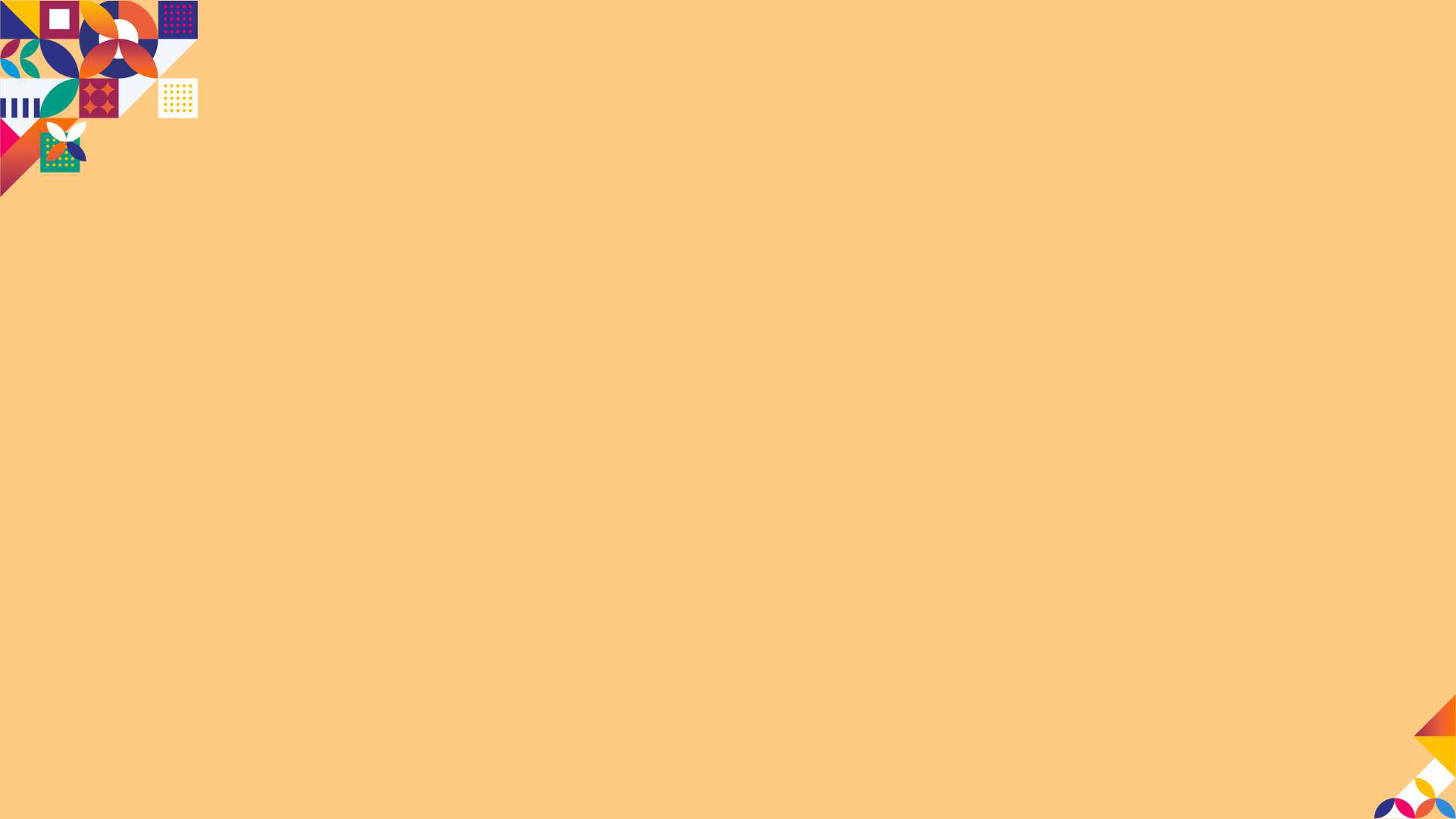 National M&E system….
The M&E system enables to monitor  and evaluate theperformance of the national plan at different levels i.e. macro and sectoral

The National M&E System is exercised fairly in a participatory and transparent manner that involves
Donors, CSOs and Private sectors

Annual Progress Reports are published after approved by the government
Consultations are made on reports at regional and federal levels with various stakeholders and
citizens at different levels
Achievements are made official through various channels (media, websites and other mechanisms)
The system further enables the country to monitor and evaluate global and continental development frameworks (Agenda 2063, SDGs) as they are mainstreamed in the national development plan
Poverty  Analysis  and  Human  Development  Reports  have  also  been prepared to assess  the impact of growth on poverty  reduction and Human development
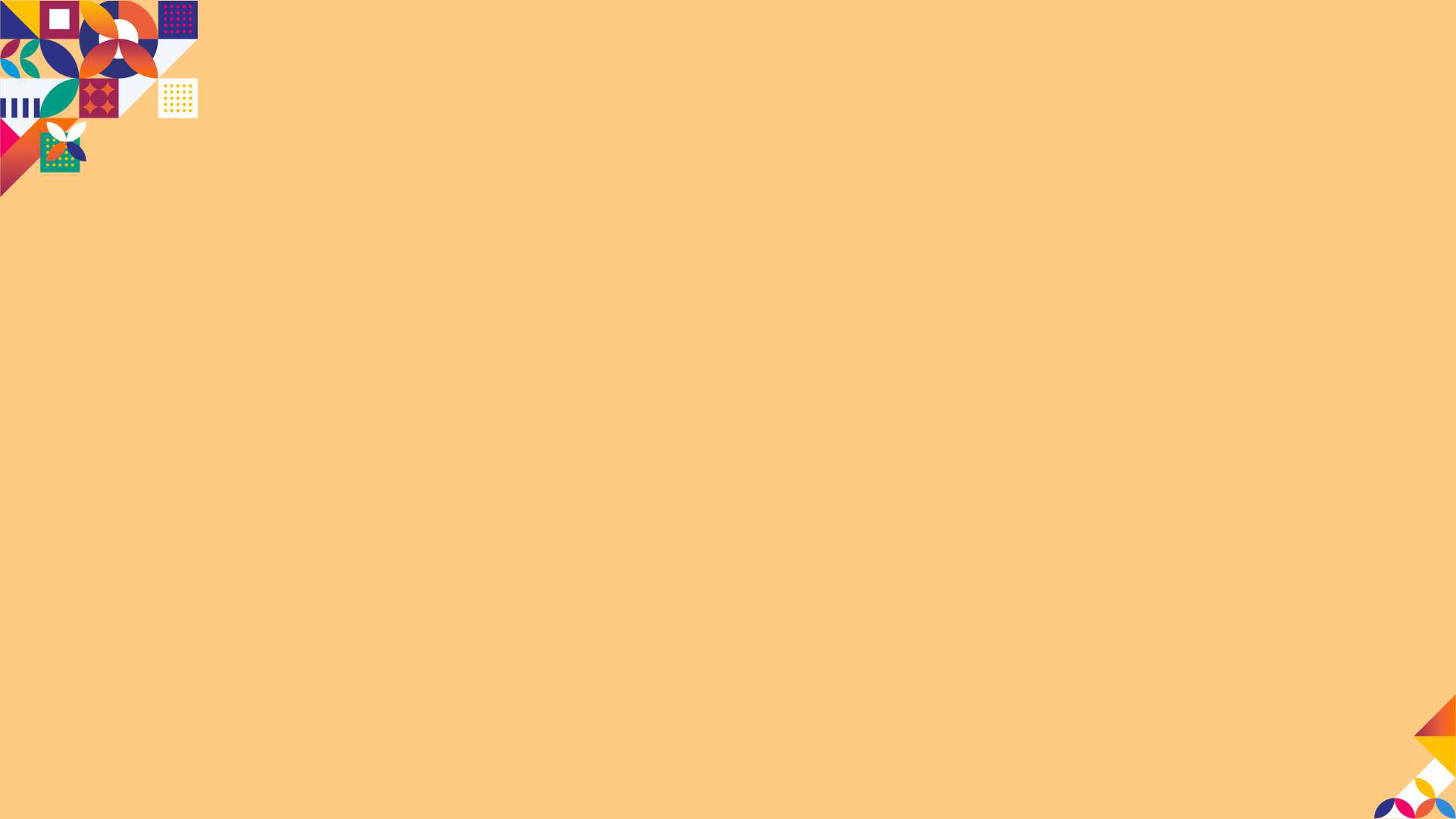 Challenges
Misconceptions about M&E/Negative mind-set particularly on RBME
Gaps in National Capacity (Manpower, M&E units and System) across government institutions at all levels
Weak capacity and appetite in relation to rigorous evaluation and focus only on
monitoring
Challenges related to quality and consistency of M&E data
Challenges related to effective dissemination and using of M&E results
	Lack of coordination and integration among/between actors and stakeholders both at national and subnational levels.
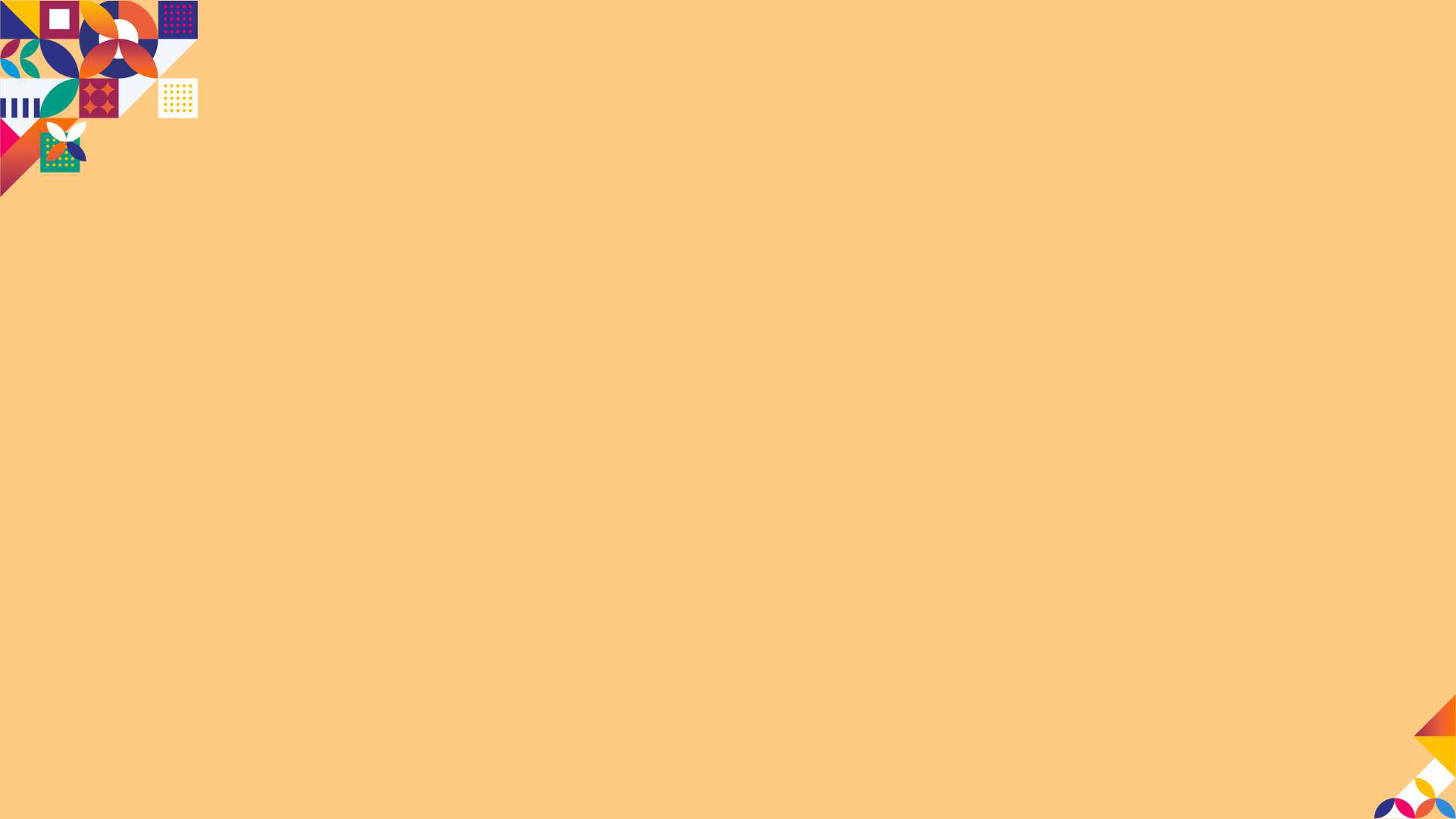 Major Interventions
A series of M&E capacity gap assessment have been conducted both in house and in collaboration with AfDB, USAID, UNDP, World Bank at sectoral and national level.
National M&E Guideline has been developed and accordingly Monitoring system is paving the way to further strengthen the M&E system.
Prepare KRA and KPI
master reporting format
Digital Monitoring and reporting
Capacitating the M&E units of sector ministires
MoPD in collaboration with UNICEF, has conducted National Evaluation Capacities Readiness Assessment and National Evaluation Capacity Development Plan.
The NECRA assessment has delt with vision and framework specifically with understanding how evaluation can contribute
to
the 10-year development plan and SDGs implementations,
The rationale for the existence of evaluation directorates is formalized,
existence of clear articulation between evaluation related policies,
M&E guidelines and evaluation directorates expected outputs and outcomes,
the existing yearly implementation plans to achieve the desired evaluation objectives.
Based on the assessment, there is more-or-less a shared understanding of how evaluations can contribute to the 10-
year Development Plan and the SDG achievement. .
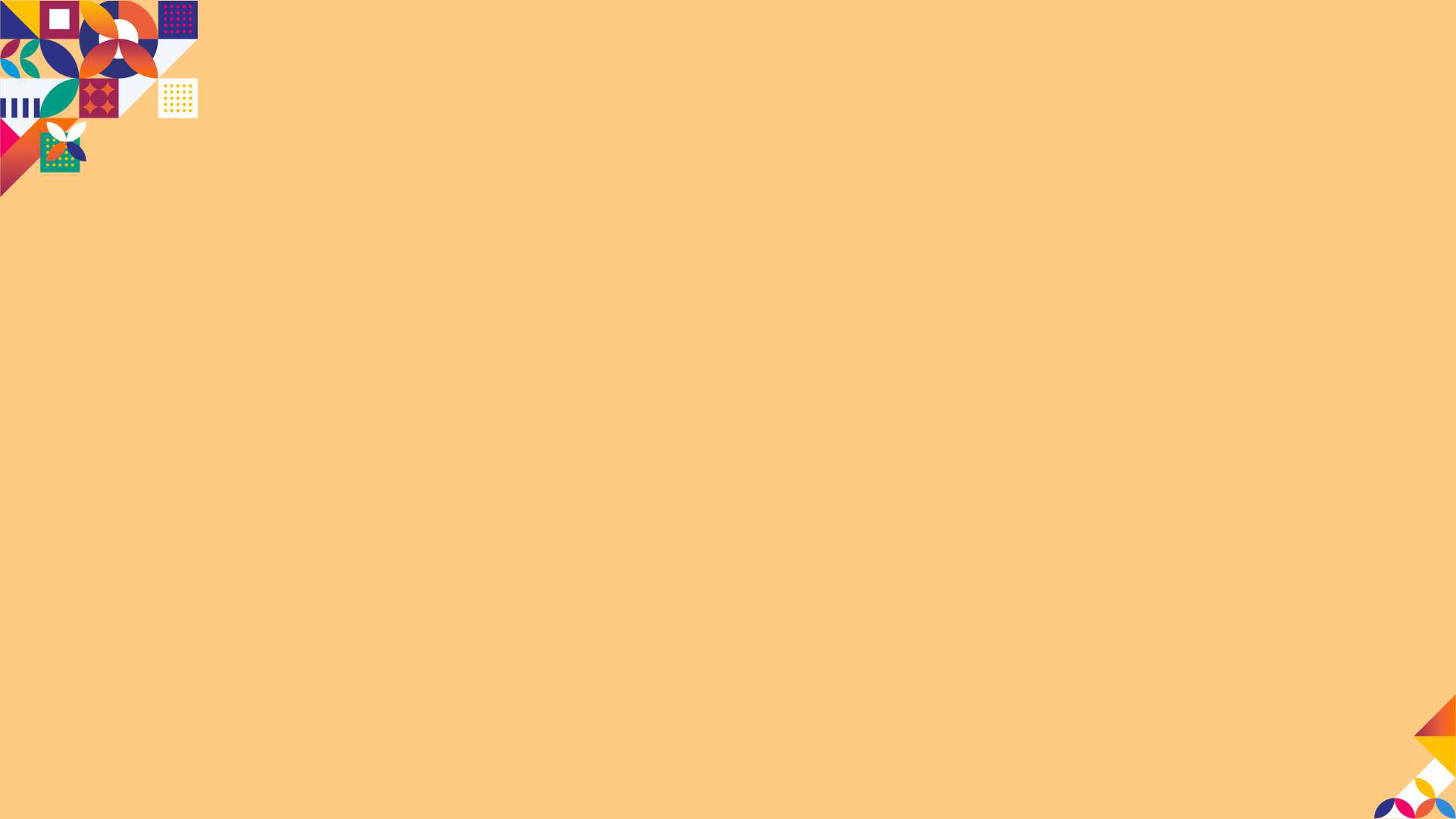 The Way Forward
Making	M&E	a	prominent	political	priority	and	boost	demand	and	intensive	use	of M&E information at all levels of the government.
Improve	the	current	institutional	incentive	(ensure	that	MoPD	has	strong incentive
mechanisms	to	get	the	full	commitment	of	Federal	and	Regional Institutions)
Working	closely	with	various	actors/stakeholders	(CSOs,	academia,	development
partners and private sector) to improve national evaluation capacity
Implement	the	capacity	development	plan	suggested	during	NECRA	Assessment
(Developing	organizational	capacity,	individual	capacity	and	realizing	conducive environment.
Further	strengthen collaborations	in disbursement.
the	partnership	with
Donors	and
UN	Agencies	for
Evaluations,	capacity	development	training	and	cash
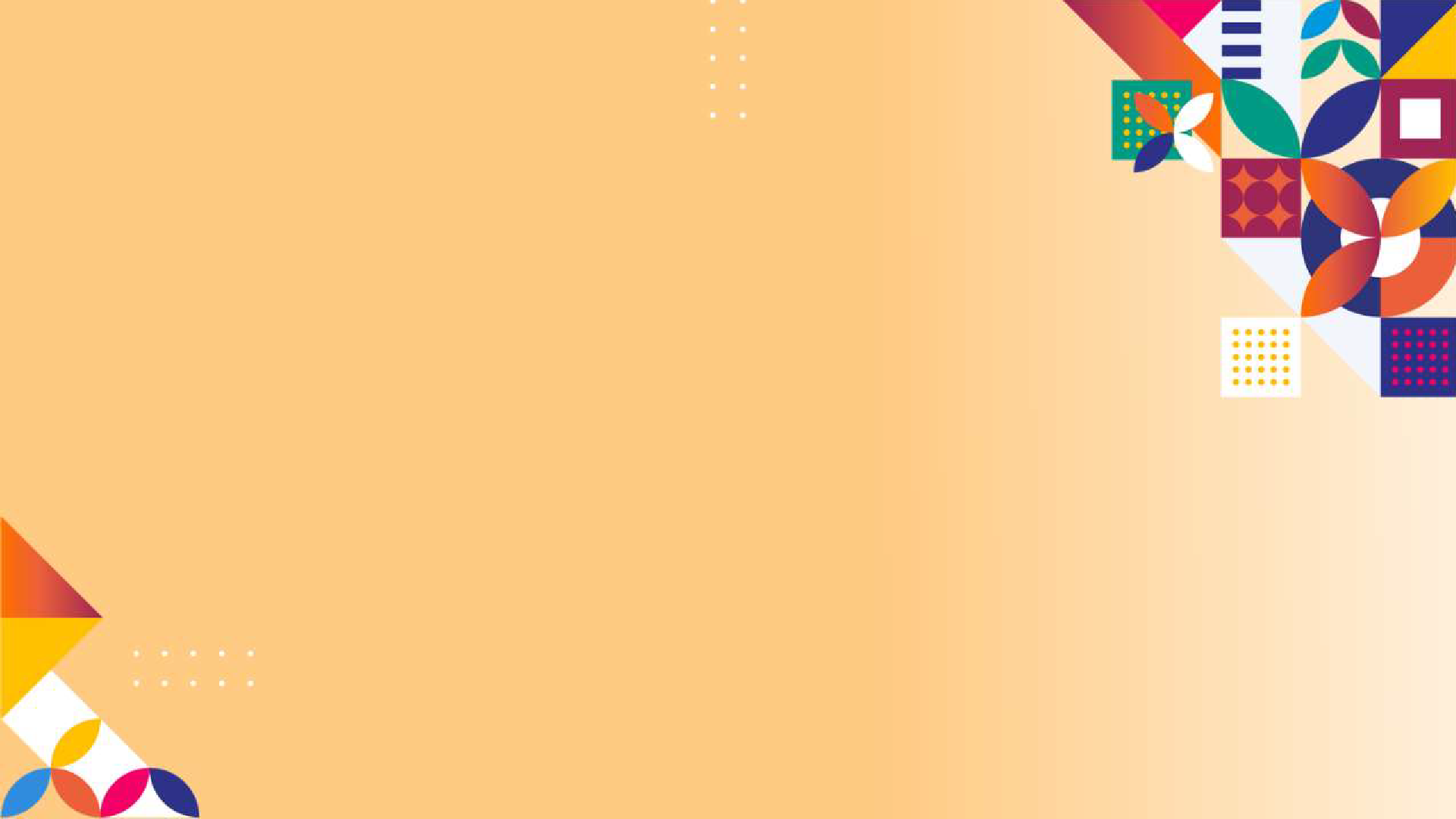 REFLECTIONS FROM GABON
Quel est le statut de votre système d'évaluation ?
Comment avez-vous travaillé avec vos partenaires de développement pour renforcer les systèmes ?

Mr. Herman Maissa, Director, Public Policy Monitoring and Evaluation Department, Gabon
BREF APERCU SUR LE BENIN
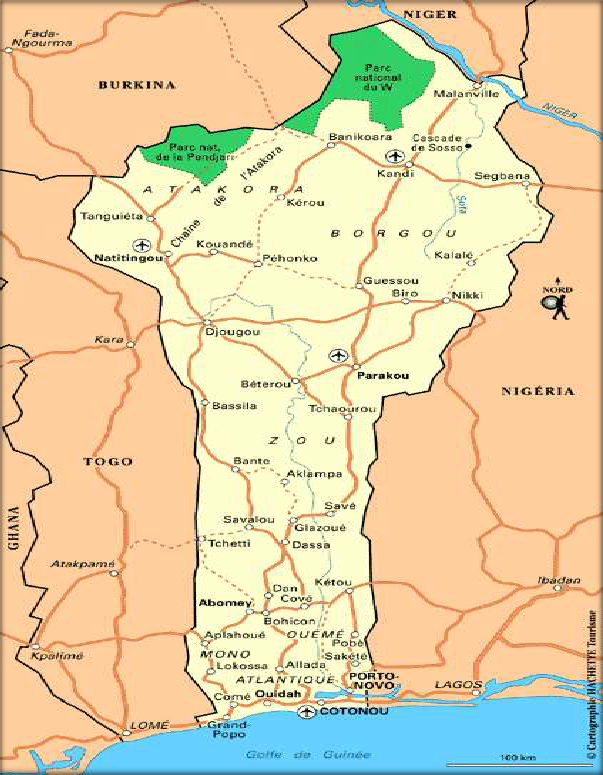 29
Pays de l’Afrique de l’Ouest, la République du Bénin s’étend sur une superficie
de 114 763 km2.
Elle est limitée au Nord par le fleuve Niger, au Nord-Ouest par le Burkina Faso, à
l’Est par le Nigéria, à l’Ouest par le Togo et au Sud par l’Océan Atlantique.
Avec une population estimée à 10 000 000 habitants, le Bénin est un pays en développement à faible revenu. 37 % de la population vivent en dessous du seuil national de pauvreté (EMICoV 2010)
	12 % de la population sont en situation d’insécurité alimentaire et 13 % sont à risque d’insécurité alimentaire
La population scolarisable du préscolaire au secondaire en 2015 est de 44,4% de la population total (INSAE)
5
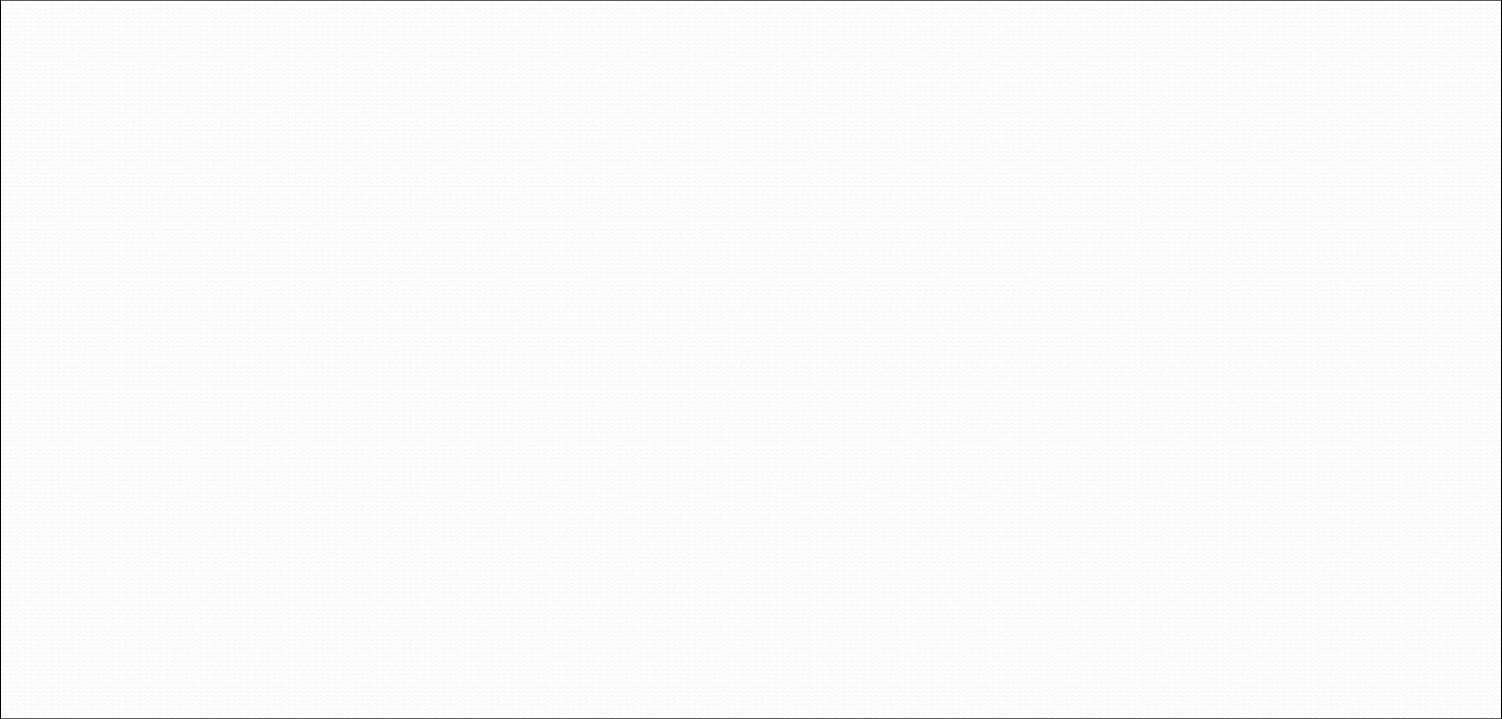 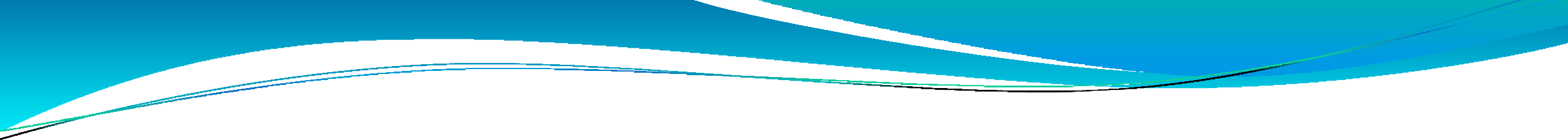 INTRODUCTION
face aux grandes mutations économiques et sociales enregistrées dans le monde au cours de ces dernières années,
et la globalisation de l’économie et la déclaration de Paris ont tôt fait d’inoculer la
culture de la bonne gouvernance et la Gestion Axée sur les Résultats aux Etats.
	Ces Etats, en occurrence le Bénin, se sont alors engagés dans des réformes de la gestion publique où le Suivi-Evaluation devient un levier très important pouvant leur permettre d’atteindre la performance souhaitée.
le gouvernement de la rupture depuis 2016 a encore renforcé ce principe avec à sa
clé de profondes réformes institutionnelle et structurelle.
Mais	face aux défis actuels auxquels le monde est confronté, il est important que les gouvernements et l'ONU collaborent ensemble pour renforcer les systèmes nationaux d'évaluation en donnant une place de choix au système d’évaluation pour leur rayonnement
31
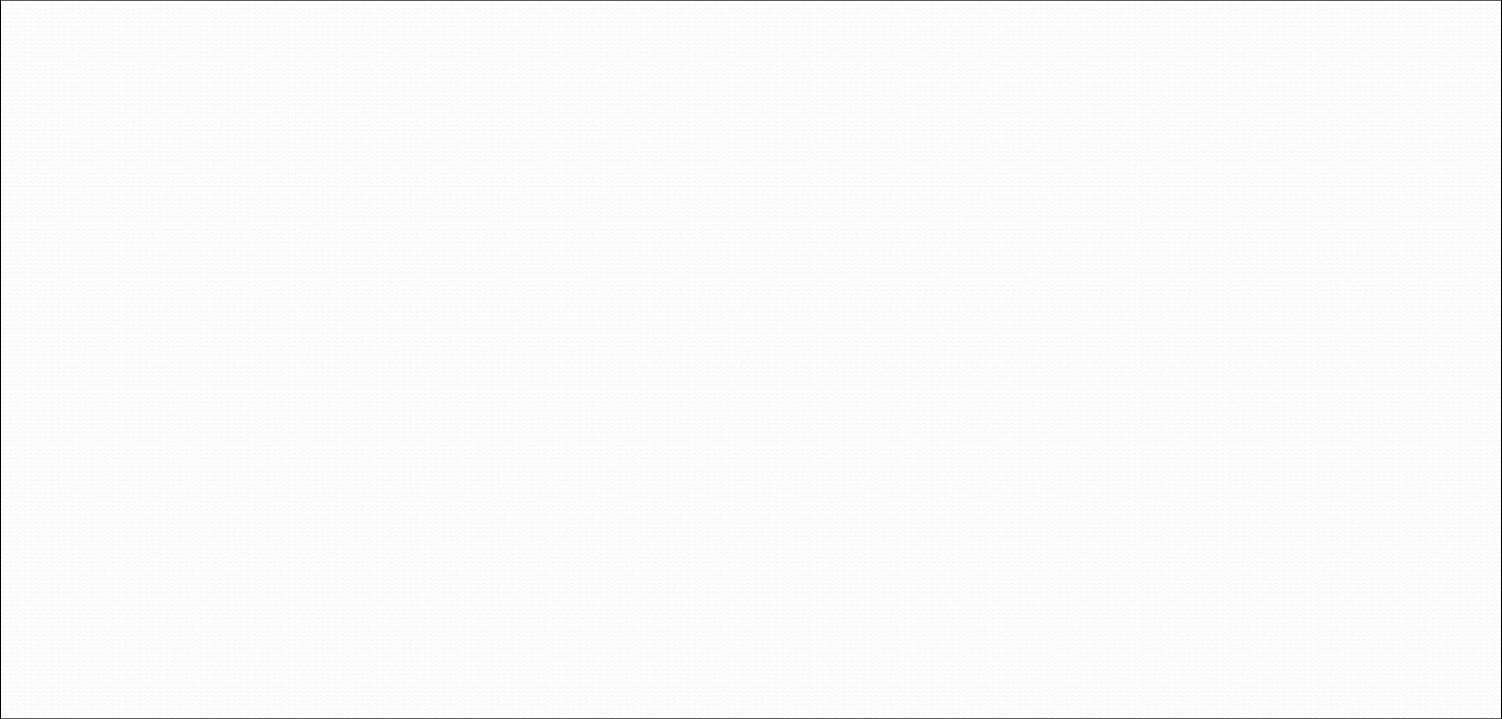 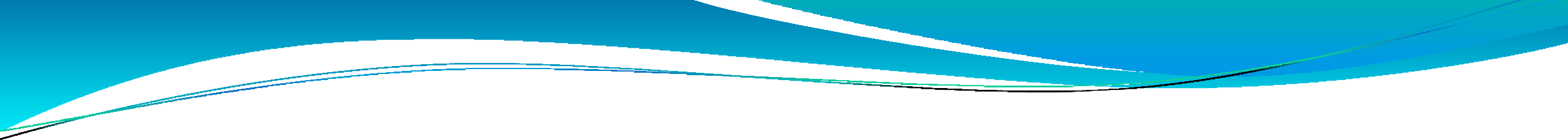 Système conjoint d’évaluation avec les partenaires : cas du Programme National d’Alimentation Scolaire Intégré (PNASI)
-
- La mise en place de comité quadripartie de fonctionnement des cantines scolaires constitué du Ministère des Enseignements Maternel et Primaire, la Cellule de la présidence, le Bureau pays du Programme Alimentaire Mondial et les ONGs partenaires de la mise en œuvre du Programme National d’Alimentation Scolaire Intégré (PNASI)
Evaluation décentralisée conjointe(MEMP/PAM) à mi parcours du PNASI
Evaluation décentralisée conjointe (MEMP/PAM) finale du PNASI
PTFs
(PAM, CRS, PME,
Unicef)
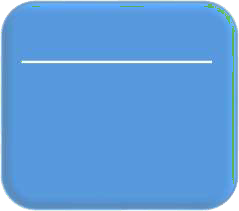 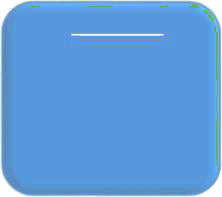 Dispositif central
- CPSFESU
- Multisectoriel: MDC, MEMP, MS, MAEP, MASM, MEF
32
RESULTATS	DANS LA MISE EN ŒUVRE DU
PNASI (collaboration : PAM et Gouv)
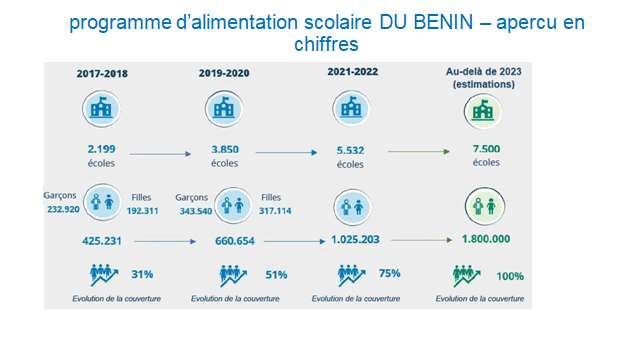 33
-	Principaux défis à relever
Renforcer le cadre juridique de la Cellule de Suivi-Evaluation des Projets et Programmes
Repositionner la Cellule Suivi-Evaluation des Projets et Programmes dans l’organigramme du ministère
Rendre plus performantes les Cellules de suivi-Evaluation en impliquant l’autorité au plus haut niveau de la hiérarchie.
Instituer un cadre	national d’évaluation regroupement les institutions du système des Nations Unies et les sectoriels (Gouvernement) pour une harmonisation et une classification des indicateurs
34
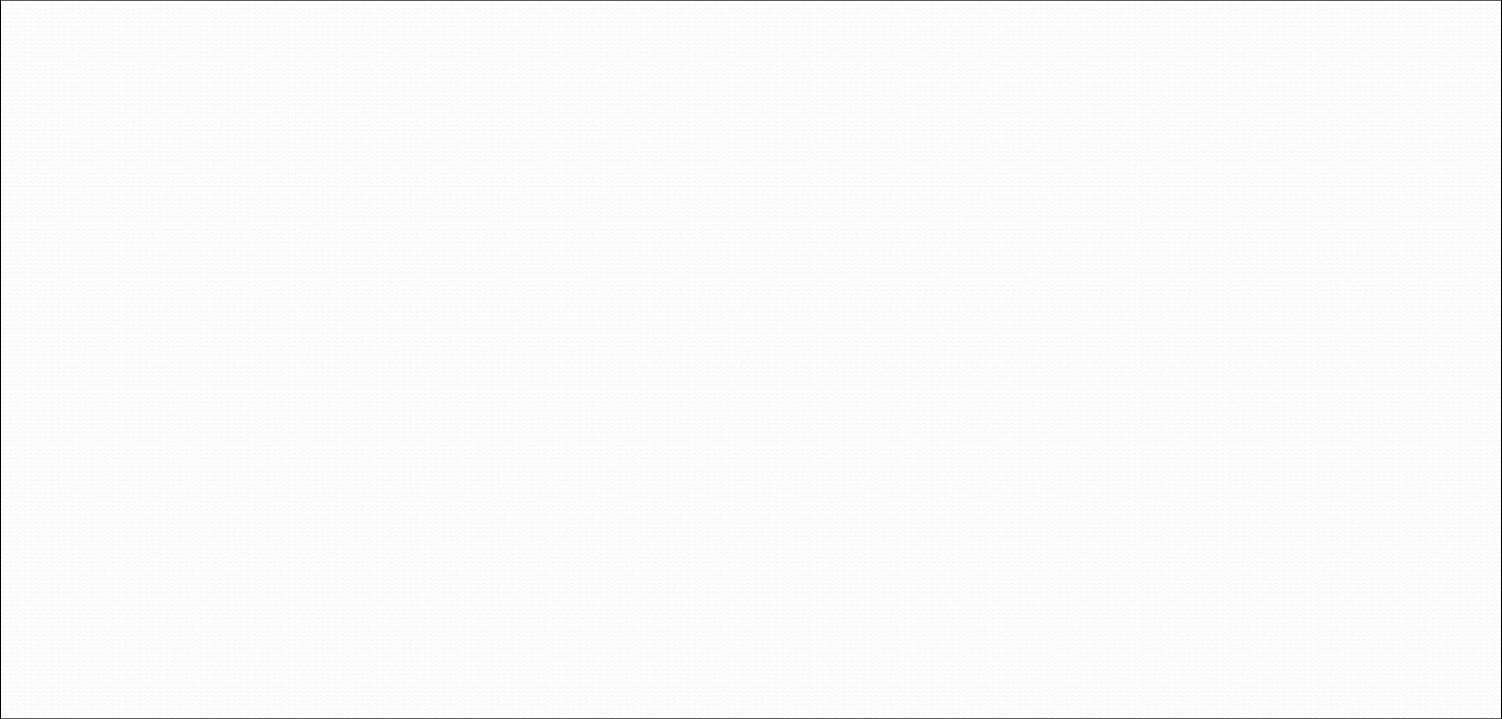 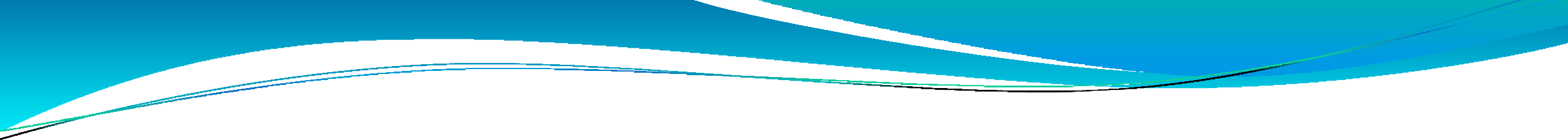 LECON APRISE ET DEFIS A RELEVER
vu les attributions et rôle de ce dispositif	il faut :
- Renforcer l’autonomie et la responsabilité de ce cadre pour plus de crédibilité dans l’atteinte des missions qui lui sont assignées ;
revoir  le  positionnement  de  ce  cadre  dans  l’organigramme  du Ministère et en faire une direction technique rattachée à l’Autorité afin de lui conférer plus d’ empreinte d’indépendance, de sérieux, de rigueur en conformité avec les principaux axes des réformes d’une part,  et  les  principes  fondamentaux  des  réformes  de  la  gestion publique d’autres part.
35
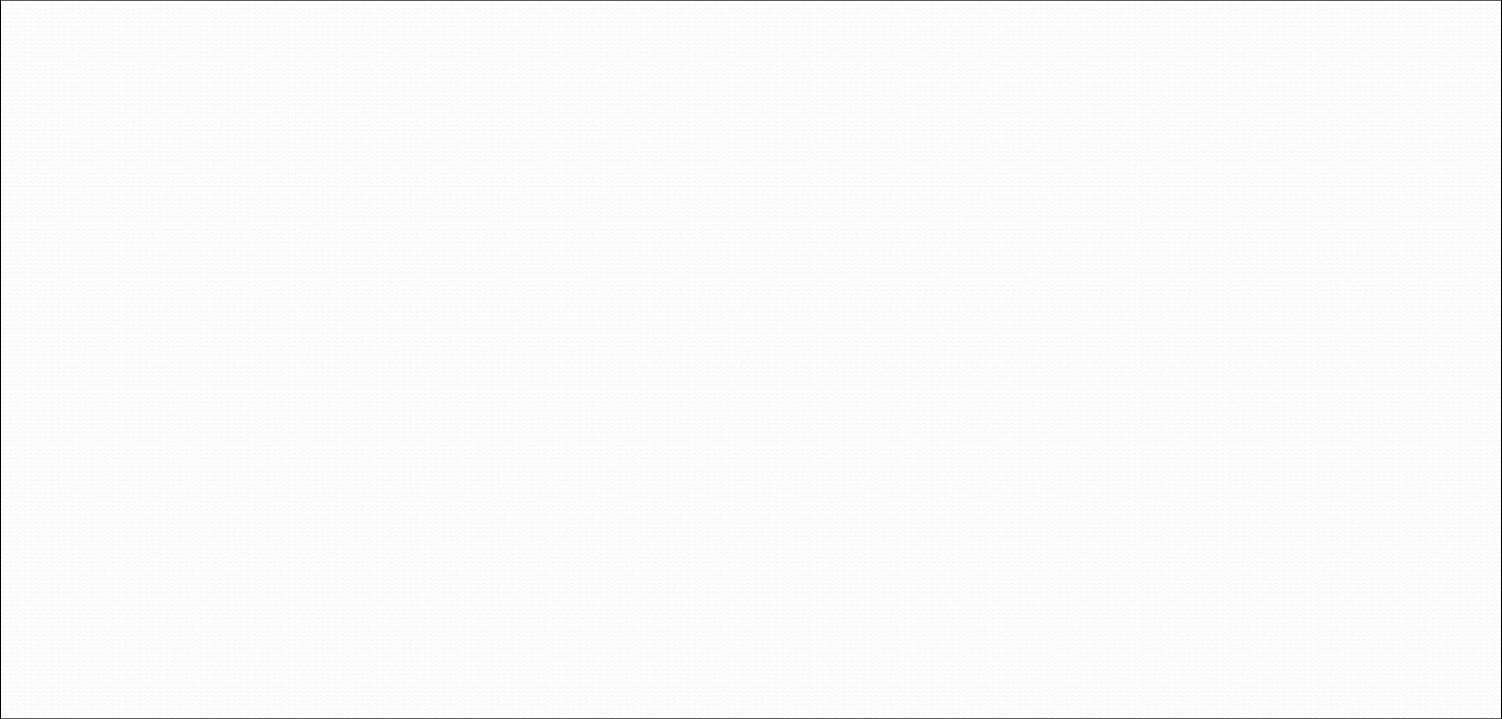 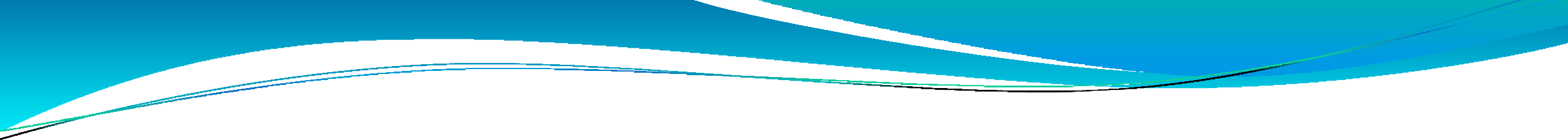 POUR Y PARVENIR IL FAUT :
-Une volonté politique forte et constante;
-Une synergie d’action entre partenaire et le gouvernement dans cette vision;
-Promouvoir la culture évaluative sur tous les plans;
-Renforcement des capacité;
-Créer un cadre institutionnelle évaluative forte et indépendante;
mettre en place une plate forme évaluative ou tous les acteurs peuvent inter agir par palier
créer un répertoire harmonisation des indicateurs par programmes/projet et veiller à leur actualisation
36
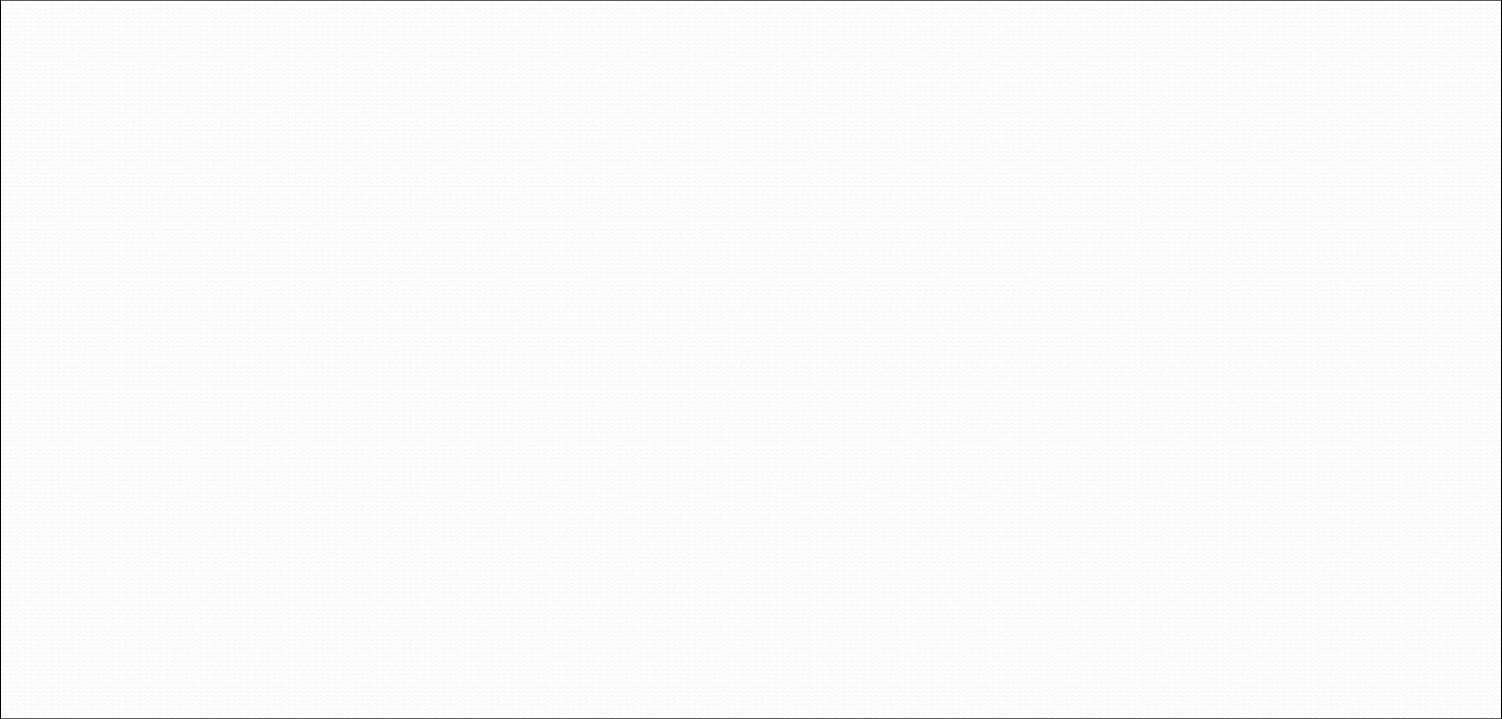 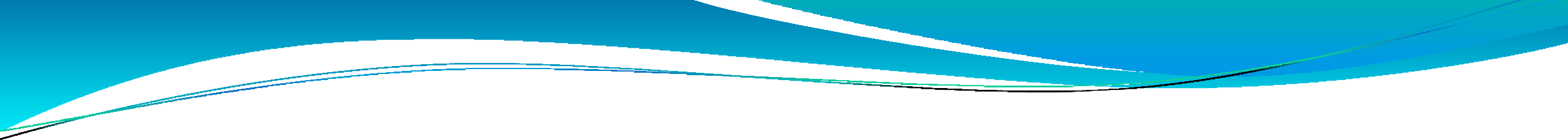 CONCLUSION
Nous	constatons	que
le	cadre	institutionnel	de	la	Cellule	de	Suivi-
Evaluation doit être amélioré et repositionner directement à l’autorité du Ministre, dans l’organigramme du Ministère afin d’assurer l’efficacité et l’atteinte des objectifs fixés à l’institution. A ce titre pour plus de performance dans la gestion des ressources, il faut un cadre d’évaluation conjoint et inclusif (Gouv et partenaires).
37
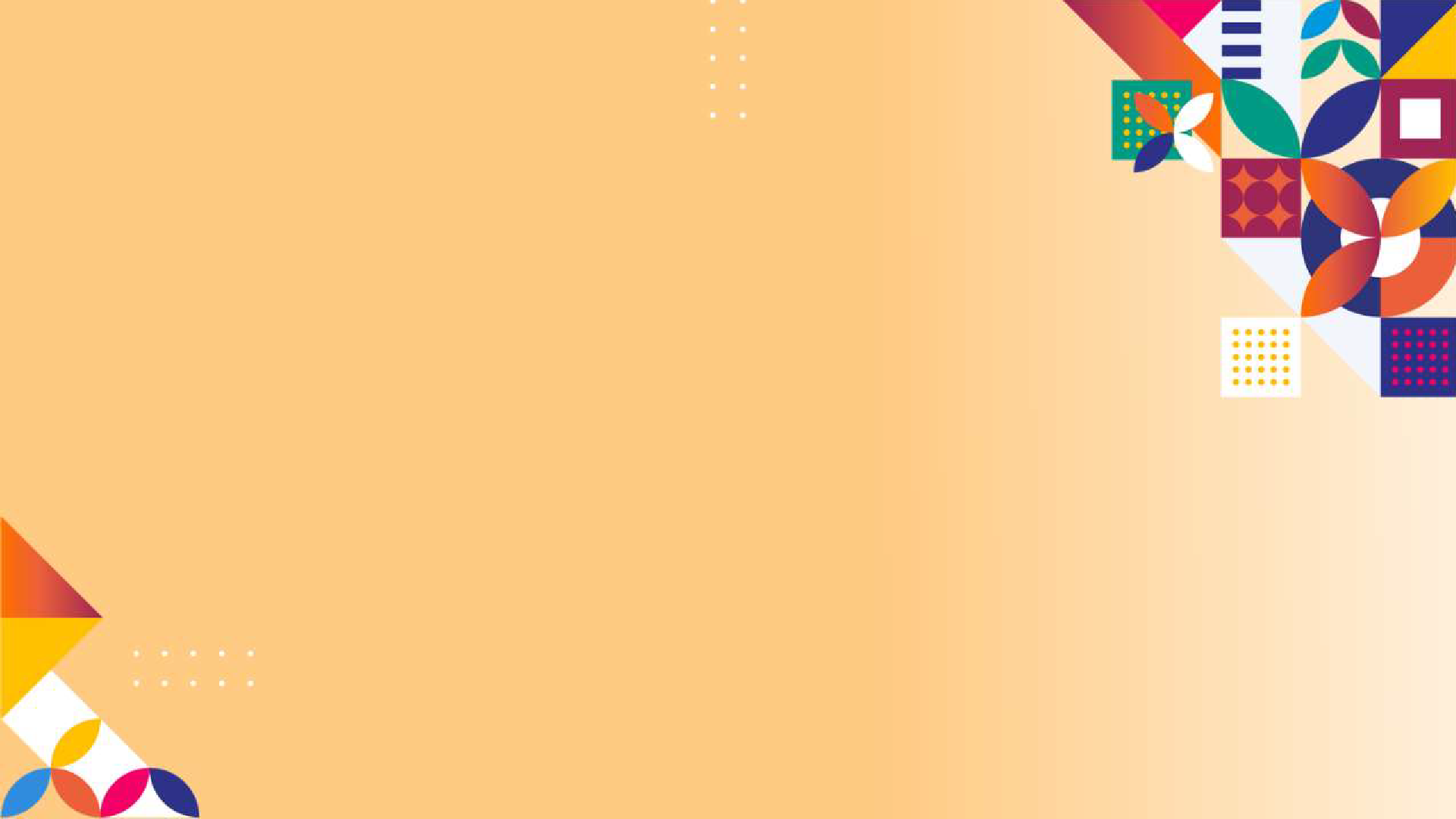 Discussions
What more and in which	ways can/should development partners continue to support strengthening national the systems? What do you see as the main challenges? How may these be overcome?